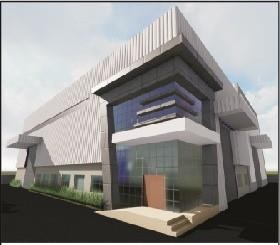 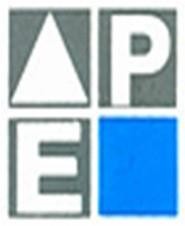 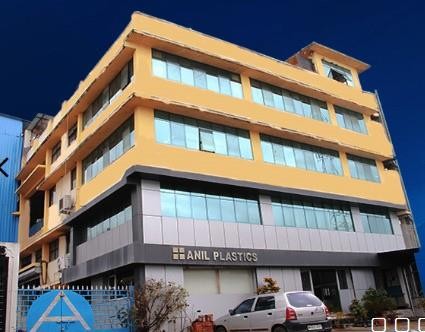 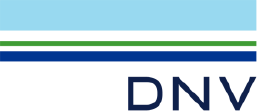 WELCOME
DHOOT TRANSMISSION
Mr. A Rajasekaran
Mr. Kishan Mahale

TO
ANIL PLASTICS AND ENTERPRISES
Since 1994
Plastic Injection Mould Manufacturer & Plastic Moulding
Plot no 16,S.No 253/1/3,  Tirumala Ind Estate Hinjewadi  Pune. India- 411057
www.anilplastics.com
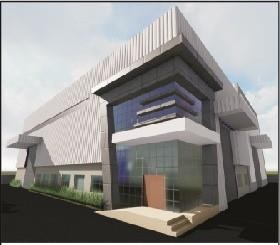 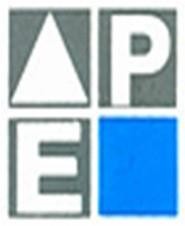 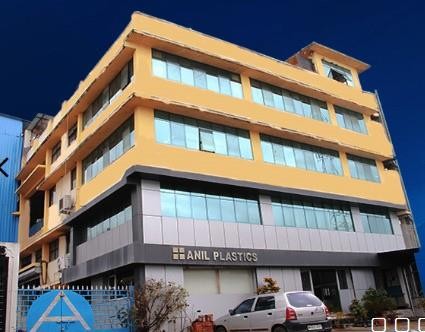 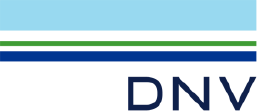 ANIL PLASTICS AND ENTERPRISES
Since 1994
Plastic Injection Mould Manufacturer & Plastic Moulding
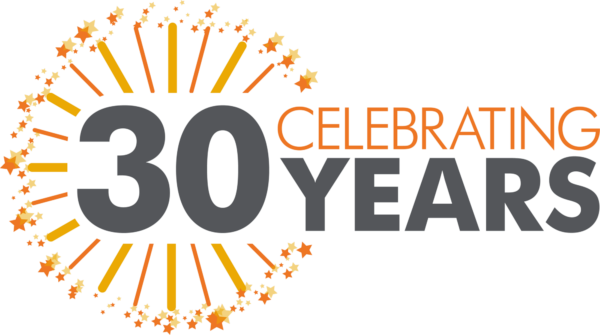 Plot no 16,S.No 253/1/3,  Tirumala Ind Estate Hinjewadi  Pune. India- 411057
www.anilplastics.com
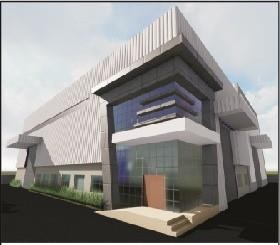 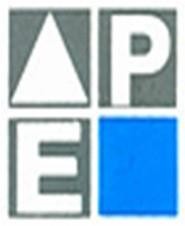 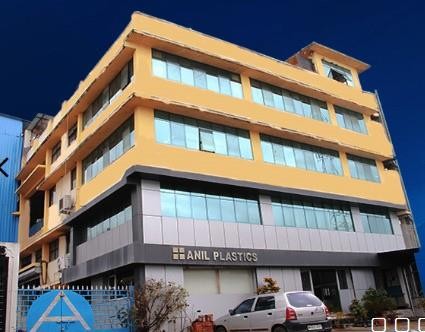 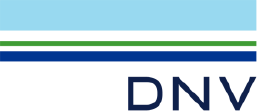 VISION & MISSION
VISION
MISSION
We	at	Anil
Plastics
Committed	for
At APE we re-define rules of business  and	are	adding	a	new	edge	to	reach
Assured	quality,
prompt	and	efficient
delivery,	highly competitive price in our
customer	expectation
aiming	for
range	of	injection	moulded	plastic  components and moulds.
customer delight.
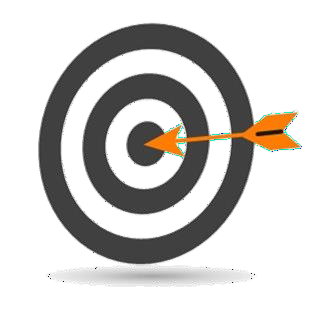 www.anilplastics.com
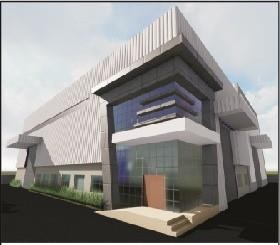 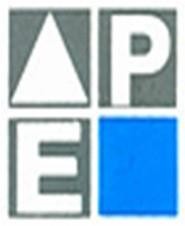 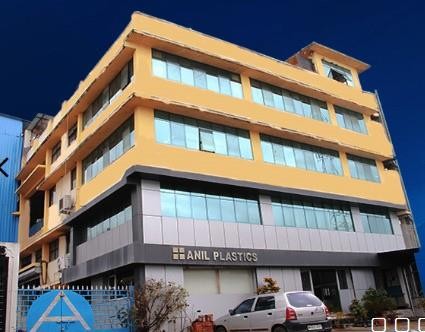 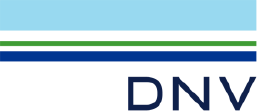 PLANTS OVERVIEWS
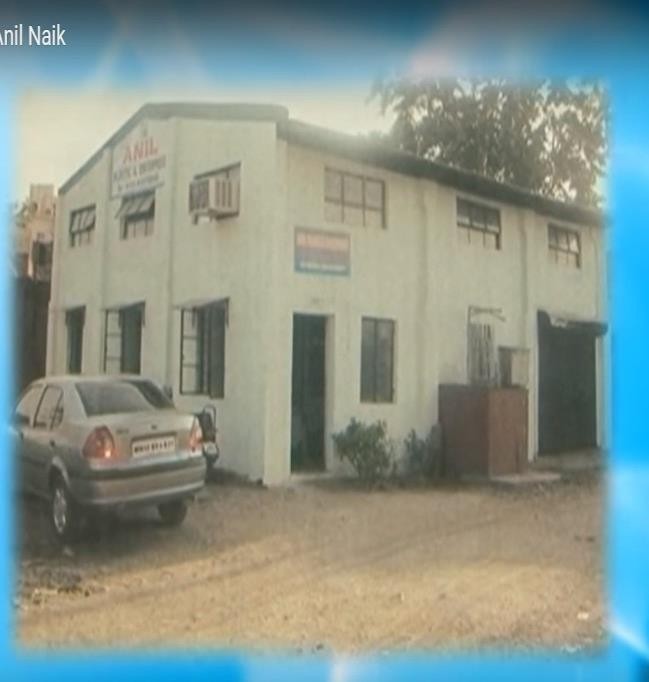 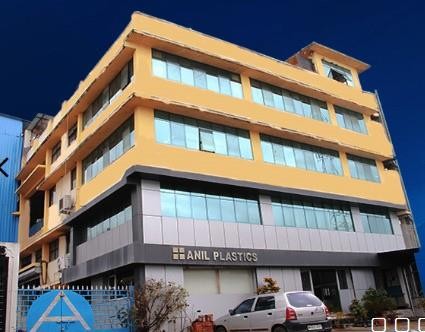 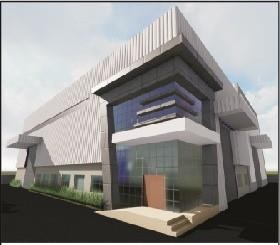 Warje Plant – 1994 to 2010
Hinjewadi Plant 1 – 2010
Hinjewadi Plant  2- 2018
Tool Room
Injection Moulding
www.anilplastics.com
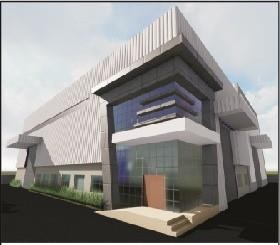 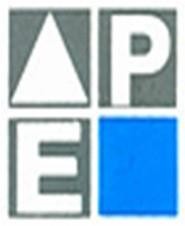 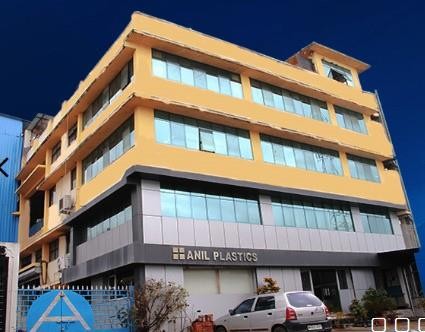 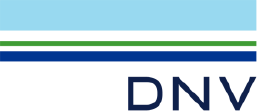 PLANT - 2
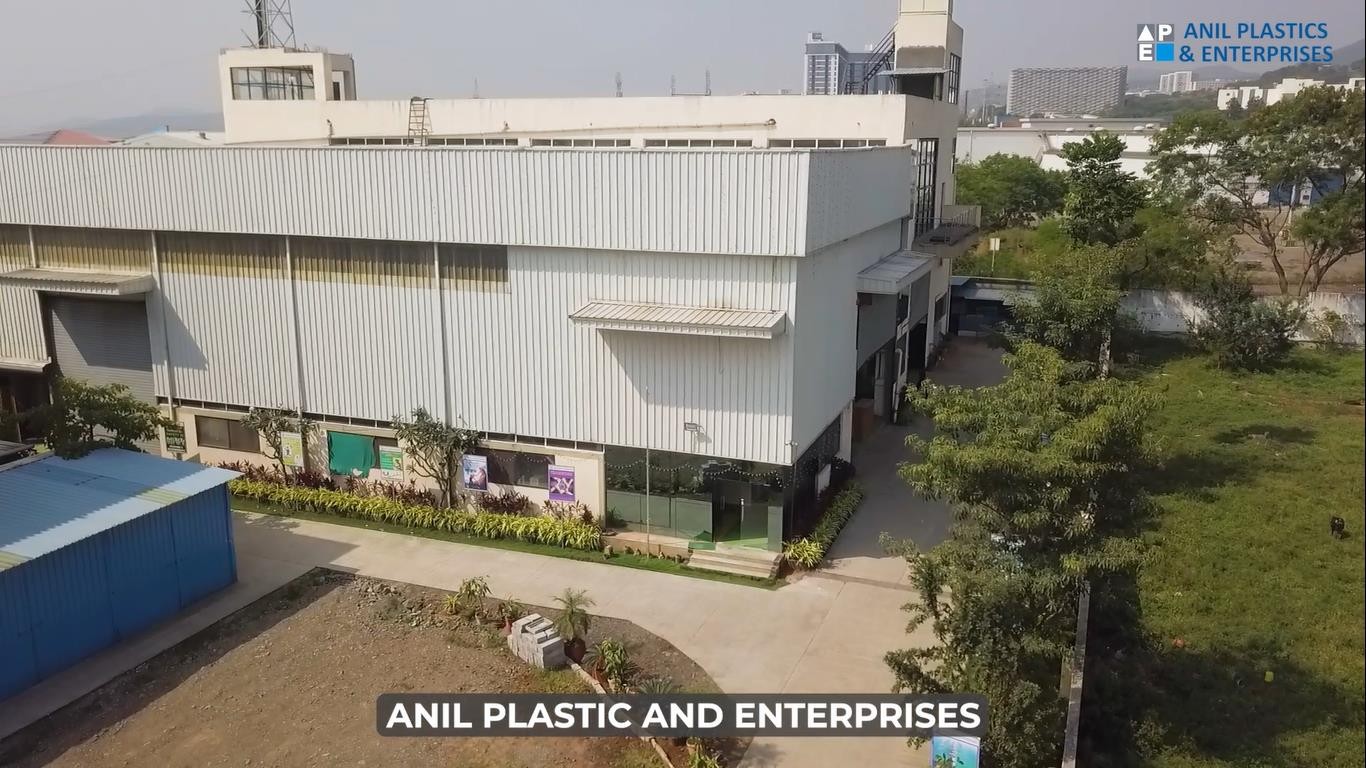 Total Area: 4,800 Sq Mtr
Operational Area: 2,350 Sq Mtr
High Tech Facility
Operational from June-18
www.anilplastics.com
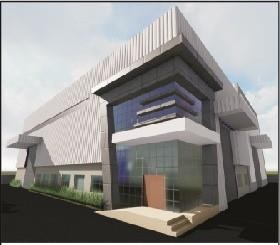 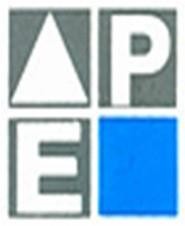 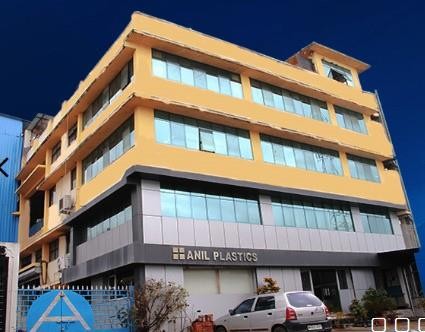 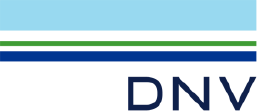 HISTORY & MILESTONES
Plastic
Moulding
Tool
Manufacturing
Introduction of
All Electric M/C
Commissioned  New Plant 2
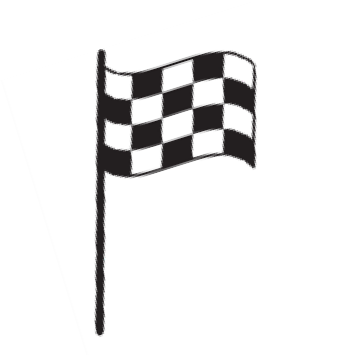 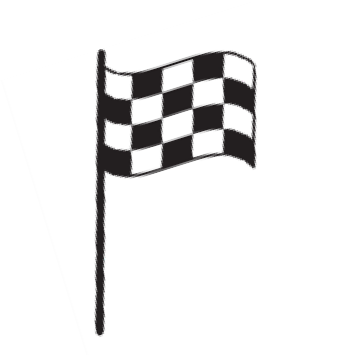 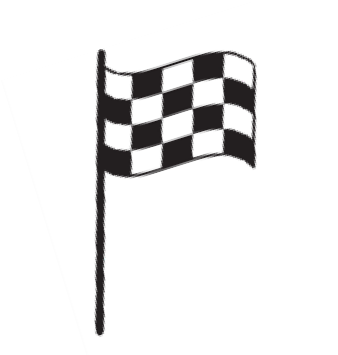 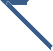 2013
1994
2005
2015
2018
2010
2024
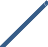 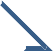 Assembly &  Hot Stamping
Commissioned
New Plant 1
Target of  Implementing  Process , Industrial  Automation and 4.0
www.anilplastics.com
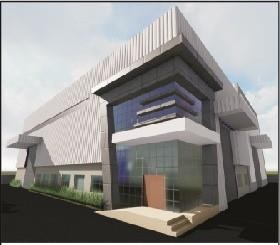 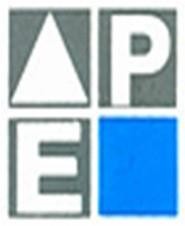 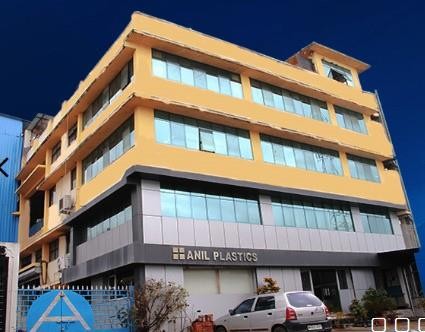 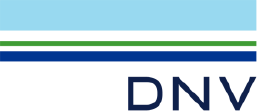 CERTIFICATIONS
QMS/EMS/OHSAS
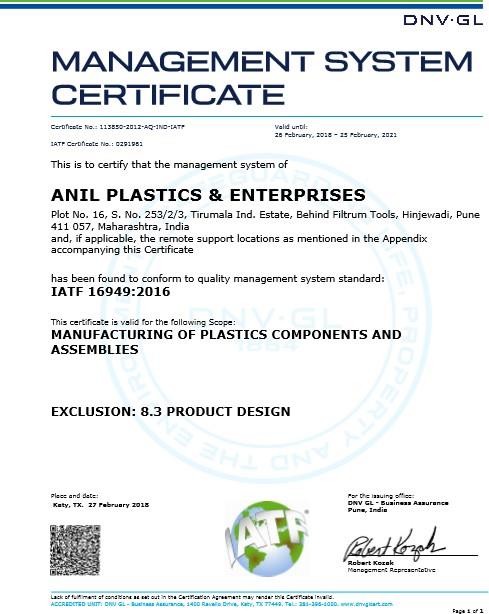 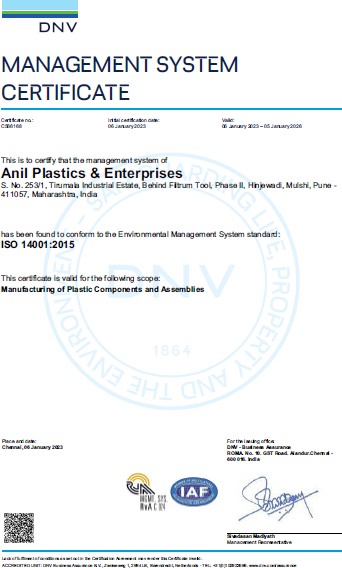 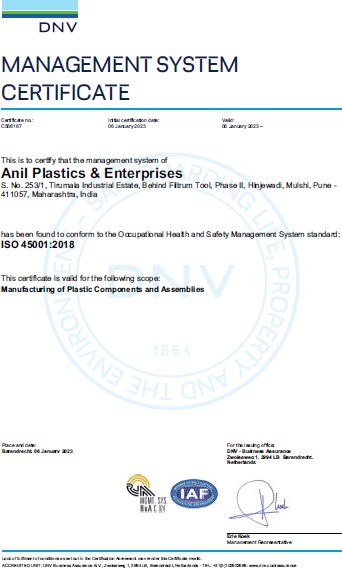 ISO 45001-2018
IATF 16949-2016
ISO 14001-2015
www.anilplastics.com
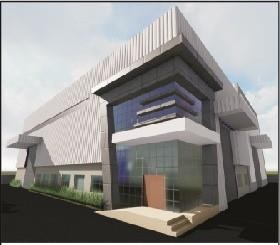 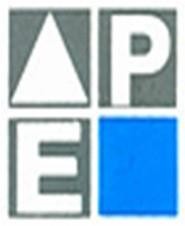 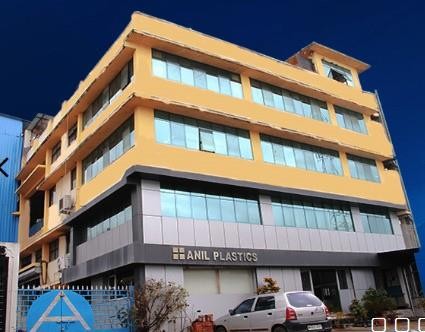 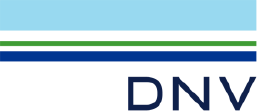 ORGANIZATIONAL CHART
Managing  Director
Marketing &  Business  development
AGM- Tool
Room
Operation  Head
Finance &  Accounting
Head of  Molding  Section
Tool Room  Manager
Sales &  Business
PPC,
Design  Manager
Production,
Development
Assembly &  QA
Project  Manager
Maintenance
Tool Quality  Manager
Purchase
HR/ Admin
www.anilplastics.com
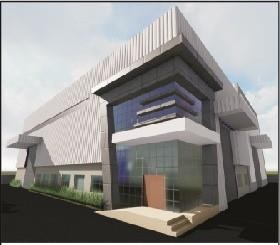 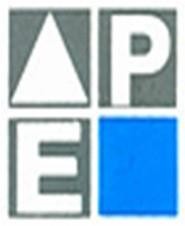 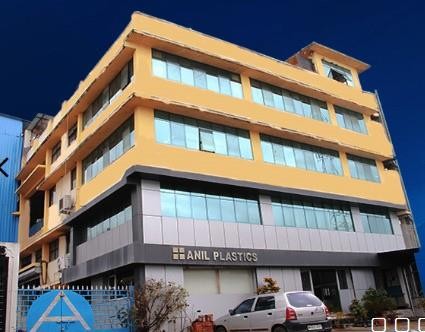 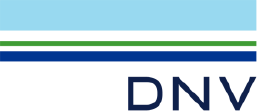 TOTAL STRENGHT  DEPARTMENT WISE
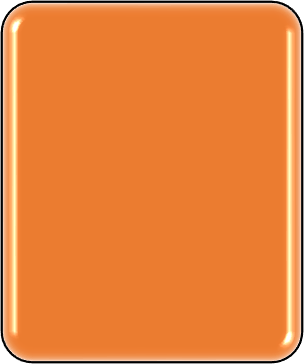 Staff 84
Total  Strength  226
Workers 142
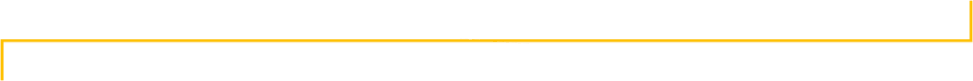 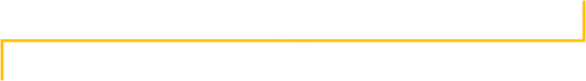 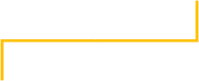 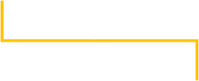 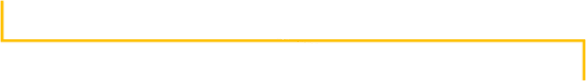 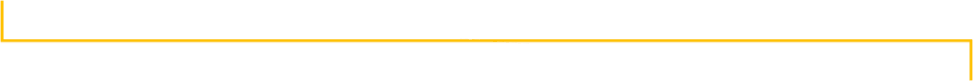 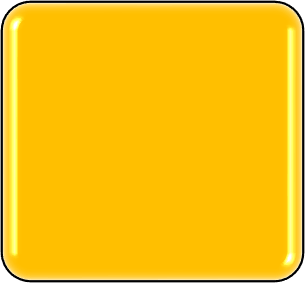 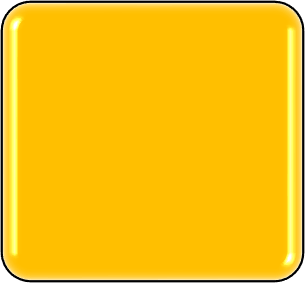 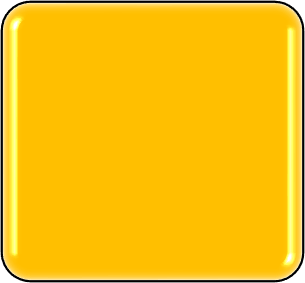 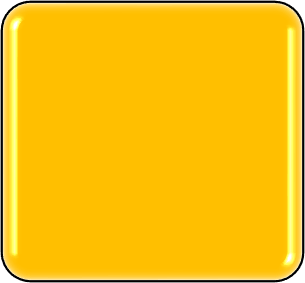 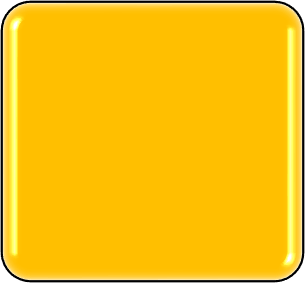 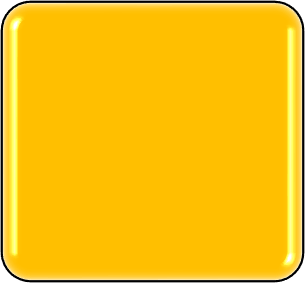 Admin &
Others
84
Sales &  Dispatch
8
Molding  70
Tooling  32
Assembly  20
Quality  12
www.anilplastics.com
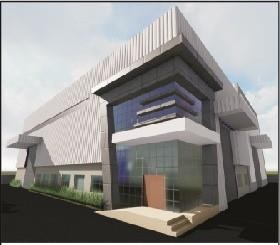 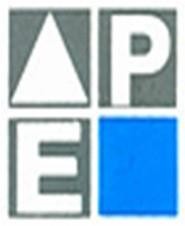 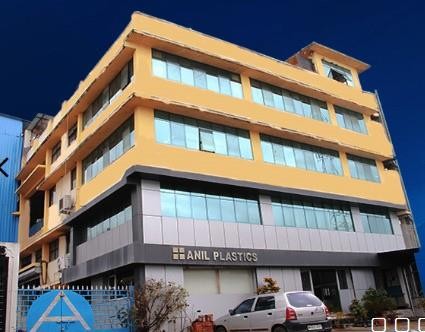 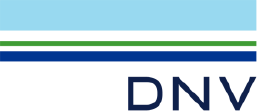 BUSINESS OFFERINGS
Over Moulding
Technical Moulding
Metal – Plastic Insert Moulding
Miniature Moulding
Assembly of Plastic + Metal components
Product Design & Development
Ultrasonic Welding
Tooling.
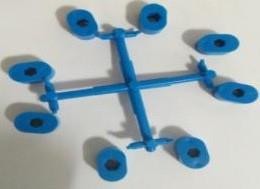 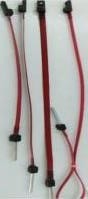 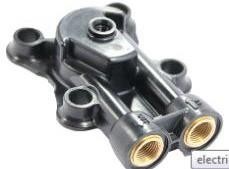 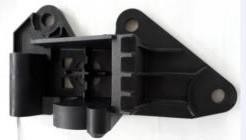 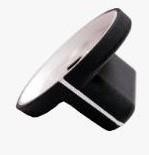 www.anilplastics.com
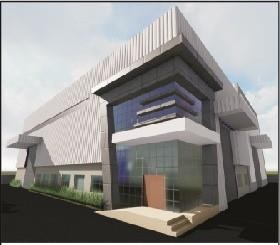 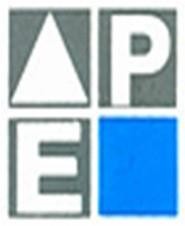 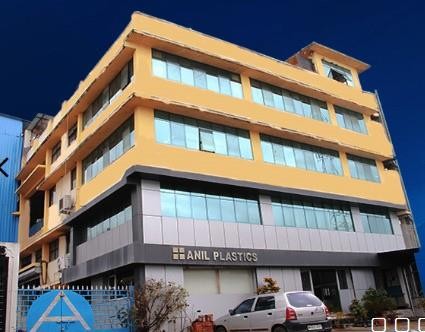 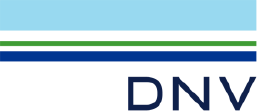 OUR CUSTOMERS FROM
We Export to
Schaeffler – Thailand
Curtis Instruments – Bulgaria
Williams Control - China
Williams Control – USA
Kubler – Germany
AQ Wiring System – Lithuania UAB
Rosenberger- China
Erling Klinger -Brazil
Cutis Instruments – USA
Others  15%
Automobile
35%
Medical  5%
Aerospace  10%
Textile  35%
www.anilplastics.com
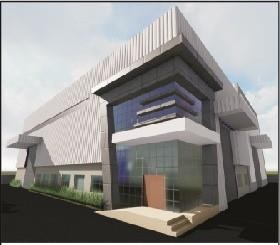 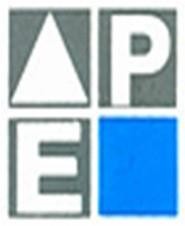 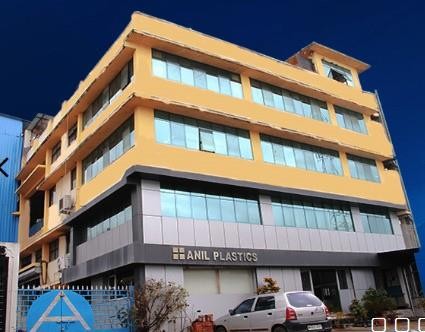 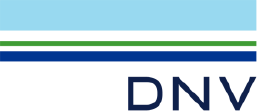 OUR GROWTH
Overall Turnover
Targeting INR
80.0 Cr for  2023-2024
Turnover  (in Cr)
90

80
80
70

60
54.5
50
40
39
30
27
20
18
16.5
14
15
10
0
2016 -17
2017 -18
2018 -19
2019 -20
2020 -21
2021 -22
2022 -23
2023 -24
www.anilplastics.com
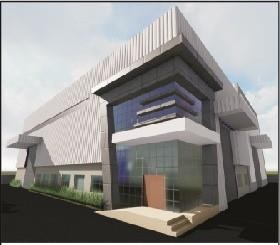 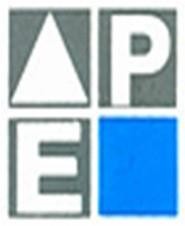 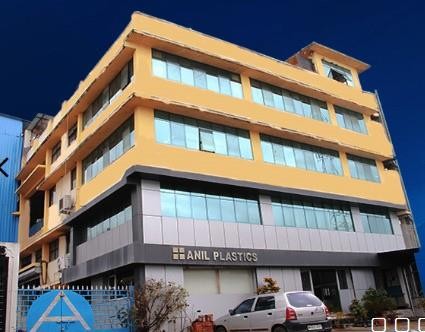 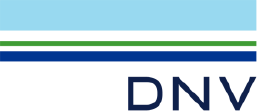 QMS SYSTEM
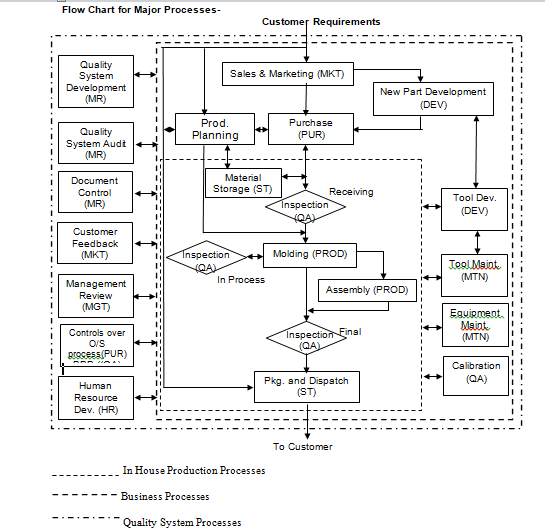 www.anilplastics.com
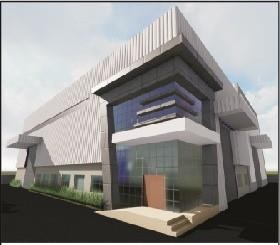 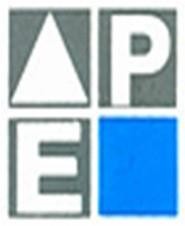 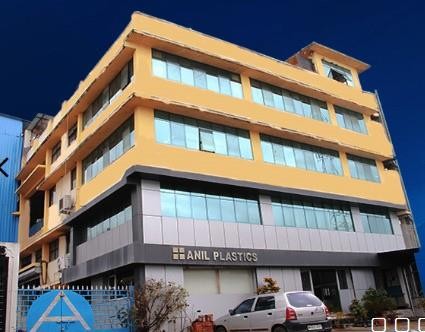 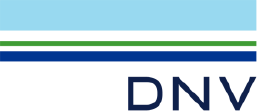 MANUFACTURING PROCESS
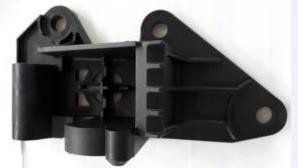 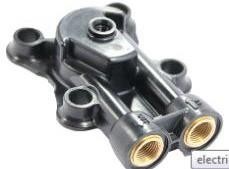 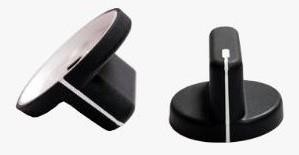 OVER MOULDING
TECHNICAL MOULDING
INSERT MOULDING
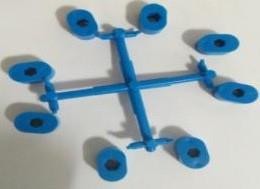 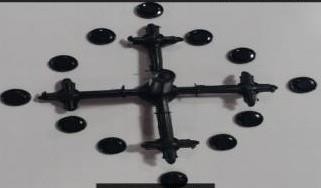 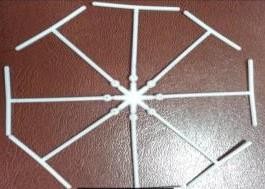 MICRO MOULDING
www.anilplastics.com
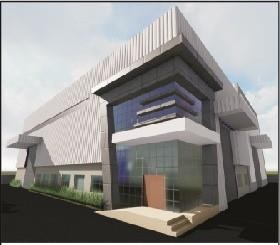 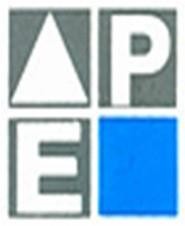 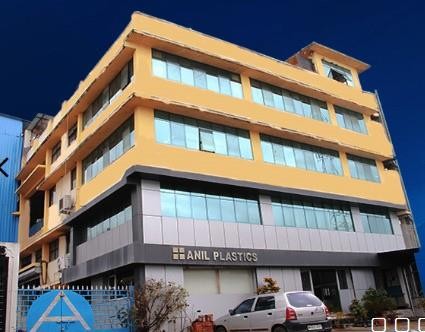 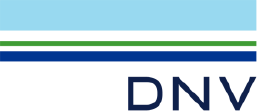 INSERT MOULDED PARTS
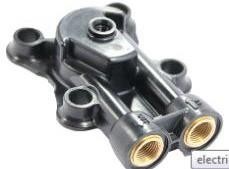 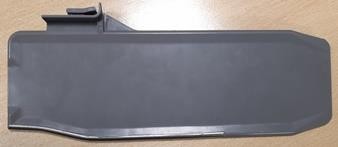 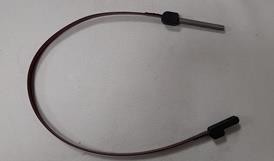 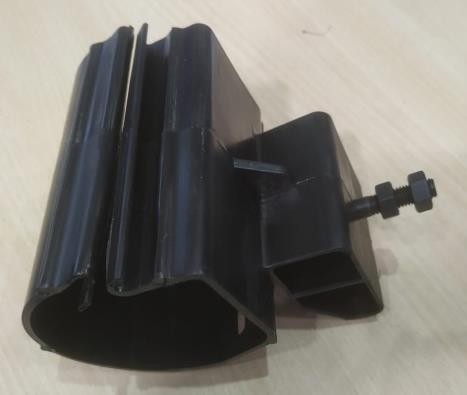 Brass Insert
MS Nut
SS Tube
MS Nut
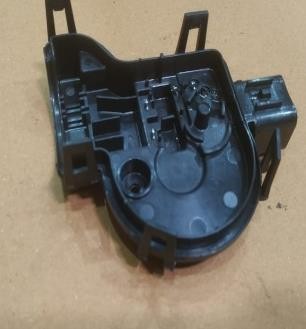 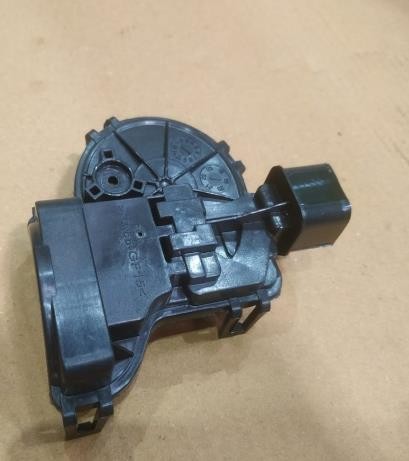 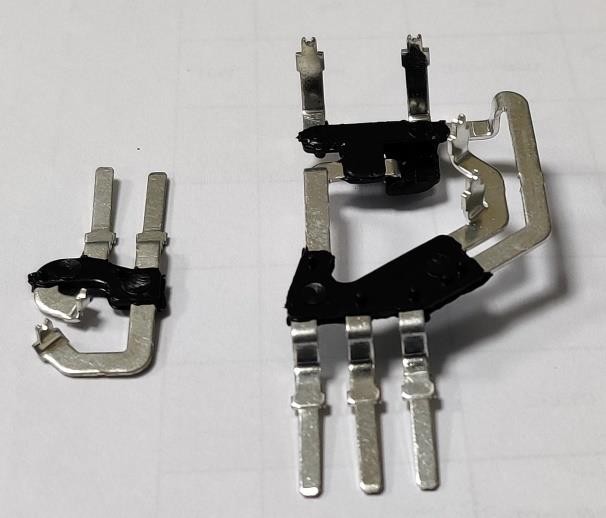 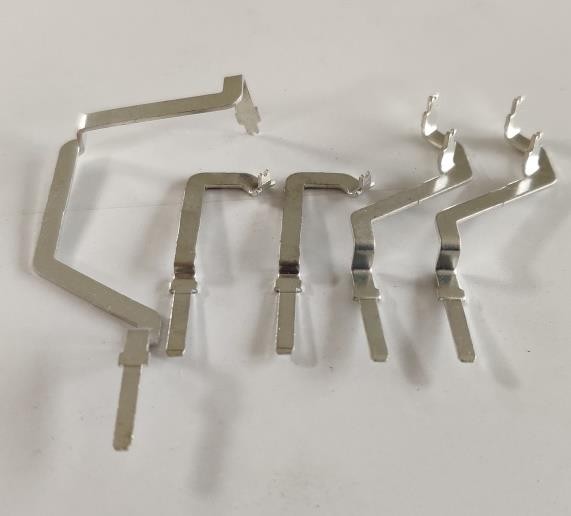 1st Moulding
Insert
2nd Moulding
www.anilplastics.com
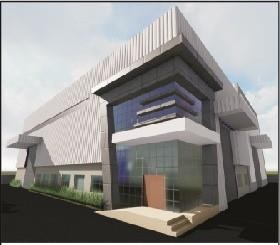 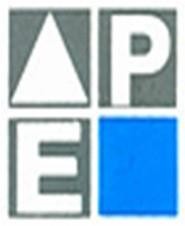 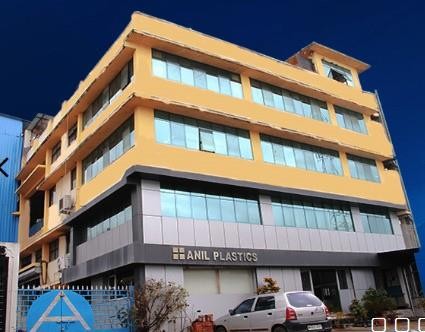 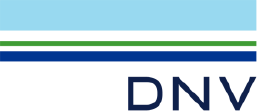 AUTO COMPONENTS
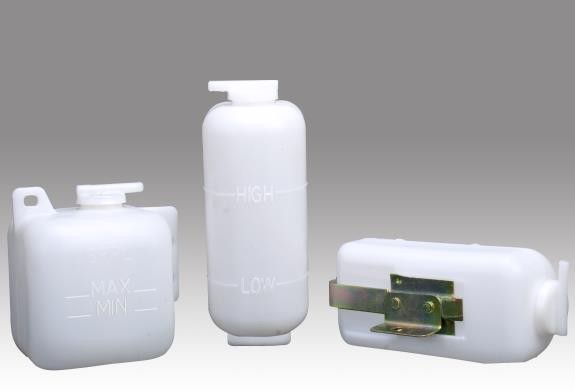 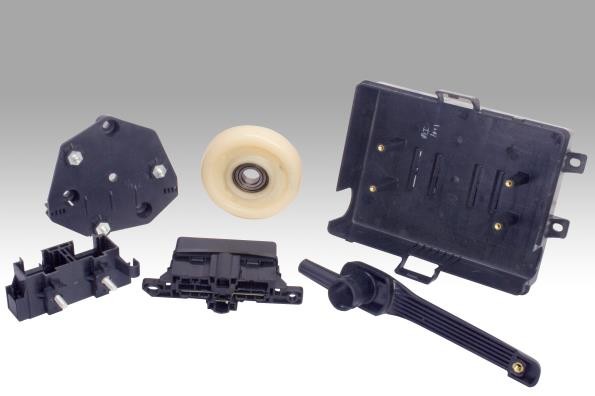 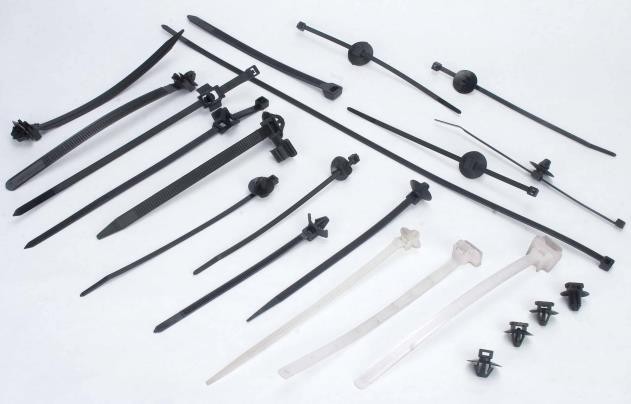 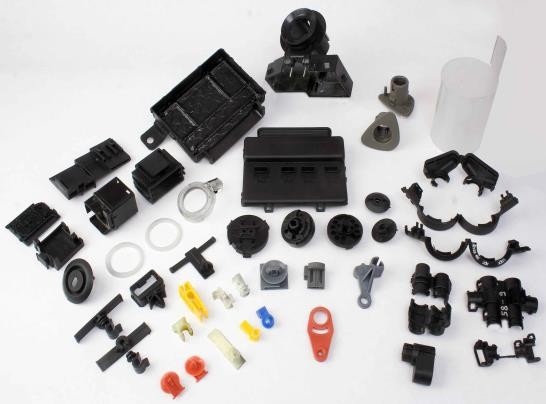 Coolant bottles
Customized Components
Cable Tie & Auto Clips
Engineering Parts
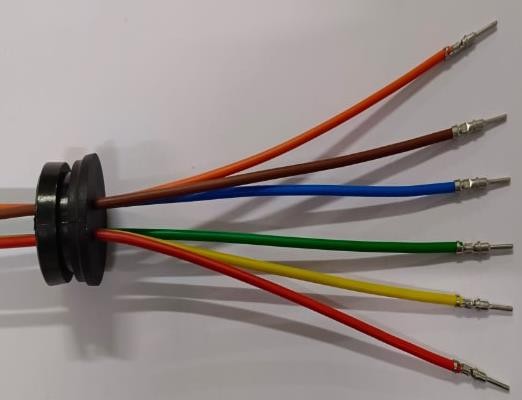 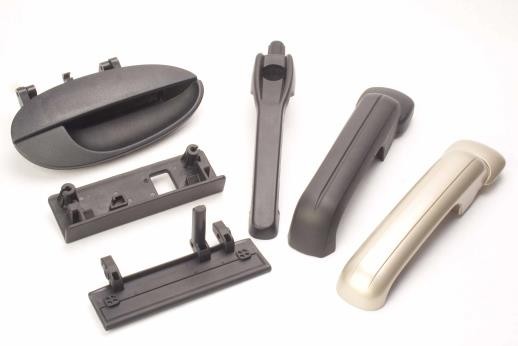 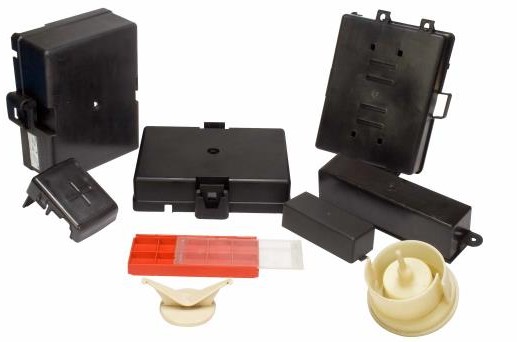 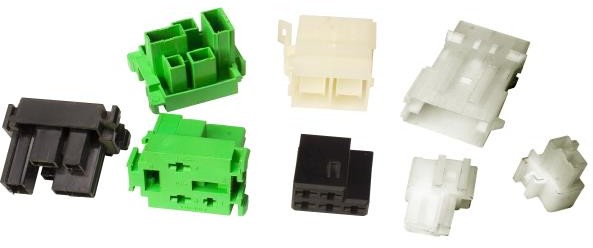 Connectors
Automotive handles
Fuse Boxes & Covers
DP Pass through
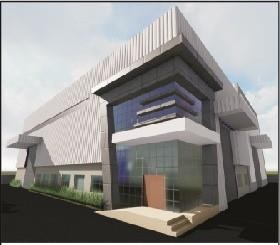 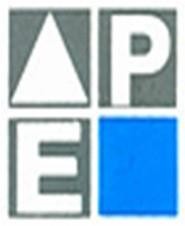 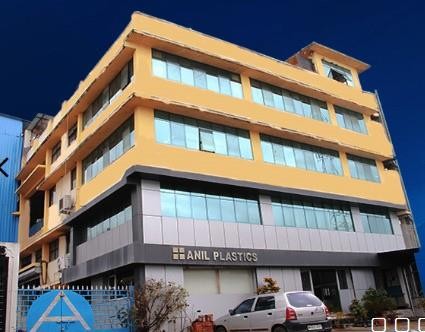 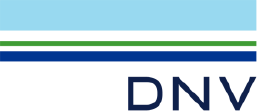 PLASTIC PARTS
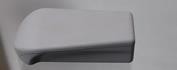 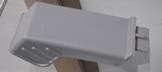 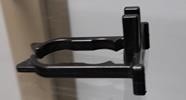 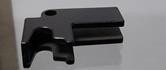 Insert
Holder F
Handle Groove
Cover Hood
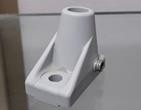 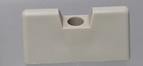 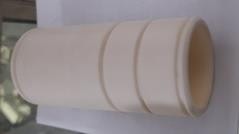 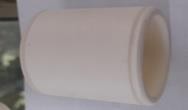 Bushing Small
Clamping Element
Bushing Big
Bracket Top
www.anilplastics.com
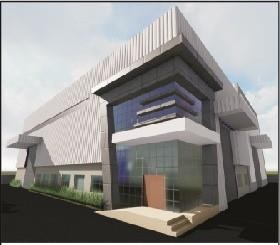 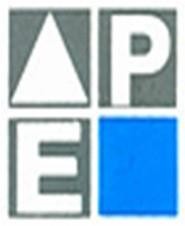 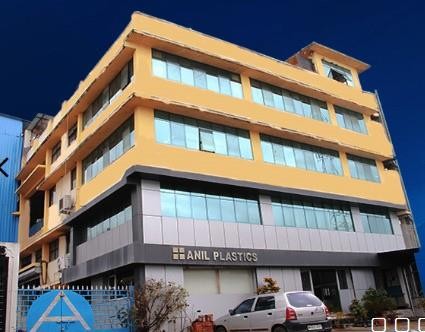 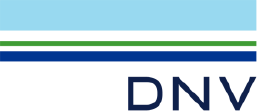 PLASTIC PARTS
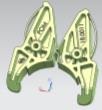 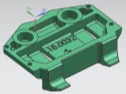 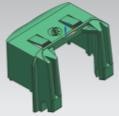 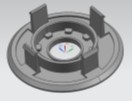 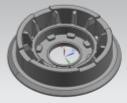 OBEN
Pulley 1Lift Mechanism Pulley 2Lift Mechanism
Brake Shoe
UTEN
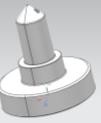 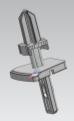 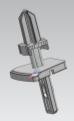 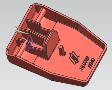 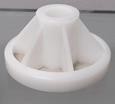 Bremshel
TRAY 18,2/27
Carrier/Tube Ø19.6
Traction Support Roller
Carrier/Tube Ø18.3
www.anilplastics.com
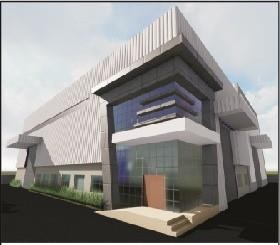 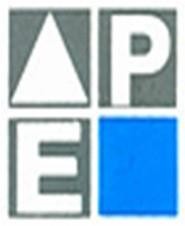 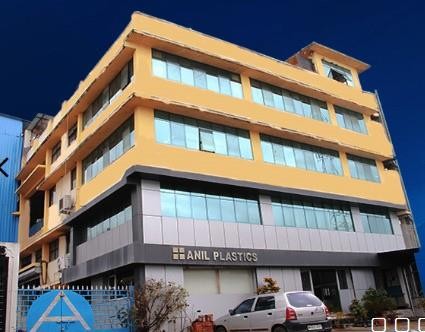 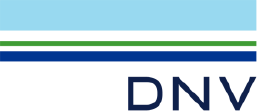 MATERIAL HANDLED
Specialty Plastics
PEEK 450 G Victrex  PEEK 150FW30- Victrex
LCP – Liquid crystal polymer
PPS GF40%
PA 46/H Stanyl TW 341 SW11000  PA 6 CF 10 TF 20
PA11-RILSAN PC+ABS-BAYBLEND

Thermoplastic Elastomers
TPE-U (Polyurethane )  TPE- Kraiburg
PVC-Kadakia
Others
PP
PP Talc/Glass Filed  LDPE/HDPE
Hi-Tech Engineering Plastics  (Unfilled and Filled)
PA11, PA12- Evonik
PBT GF 30% - VALOX /SABIC  PC + PBT
ABS GF 15%
PA 6 & 66 – Plain & GF - BASF/DUPONT  PC LEXAN 2407 -SABIC
POM K,MR- Polyplast  POM H,MR- Polyplast  PA66-CF10-TF20
Master Batch
CALIRENT
POLY ONE
www.anilplastics.com
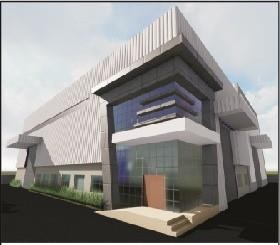 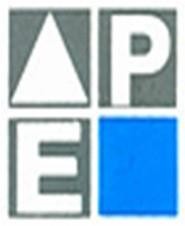 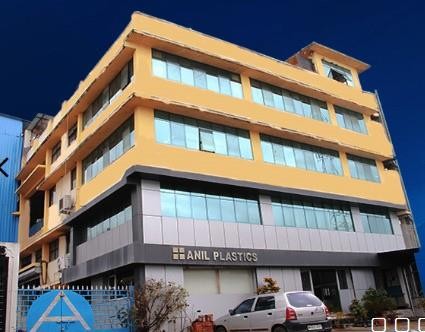 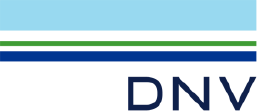 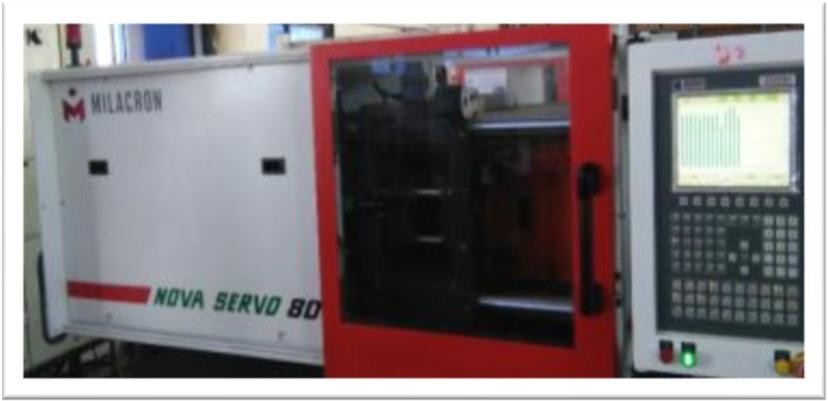 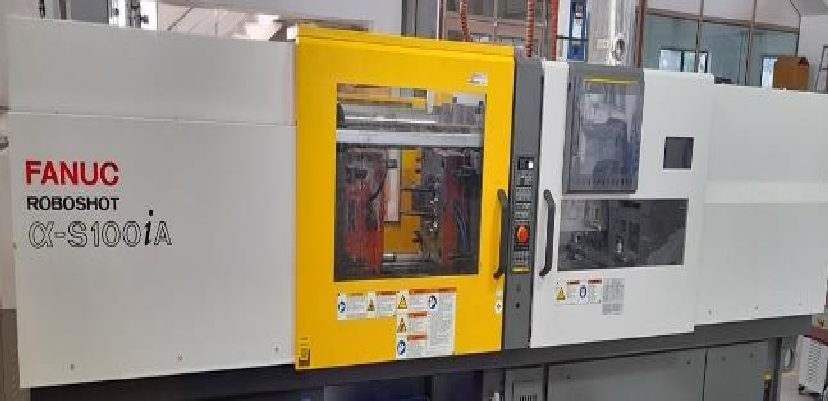 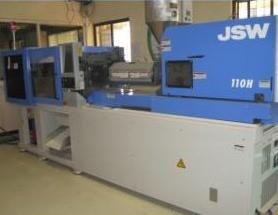 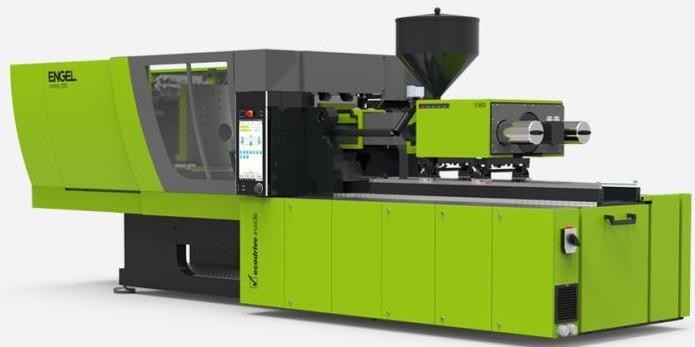 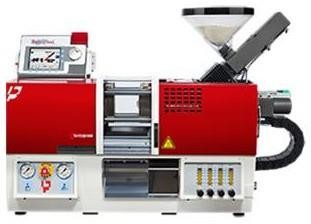 www.anilpla
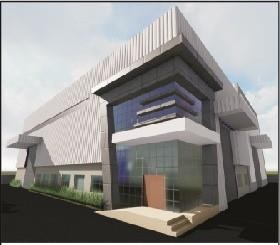 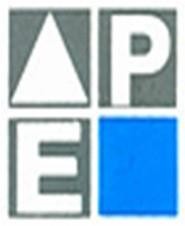 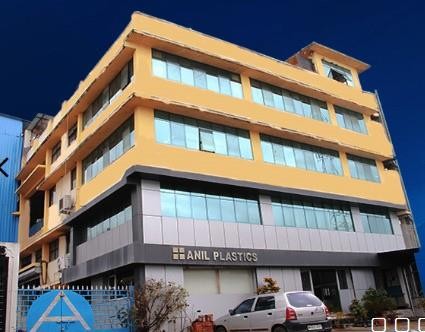 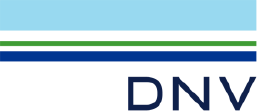 FREE CAPACITY
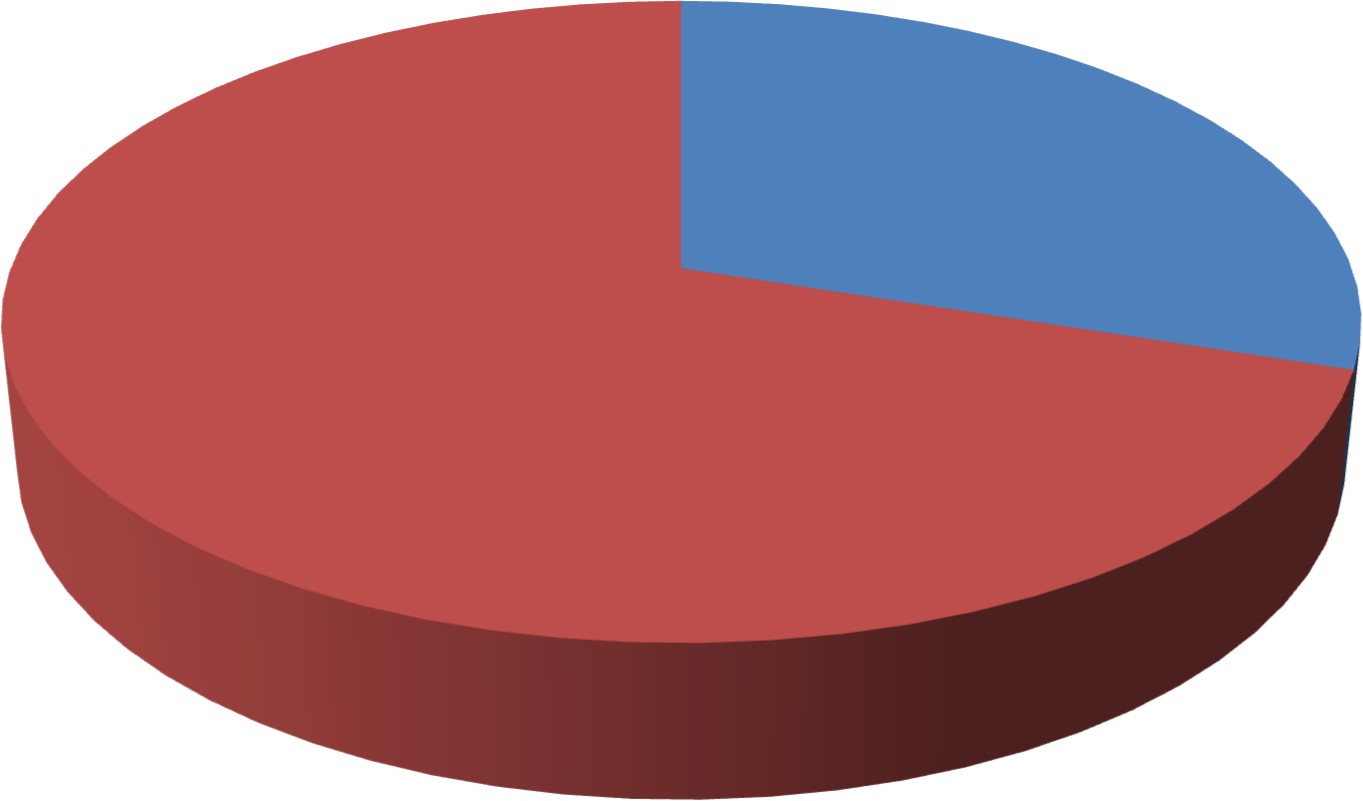 Free  Capacity 20%


Used Capacity 80%
Whenever we reach our capacity above 80-90%, we increase our capacity by  20% and always keep free capacity for new business
www.anilplastics.com
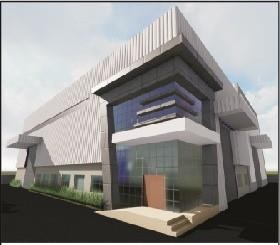 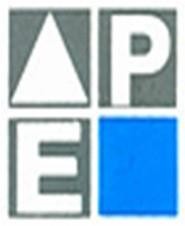 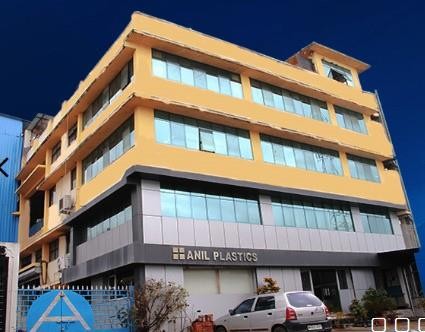 PLANT -2 GROUND FLOOR  MOULDING MACHINE SECTION
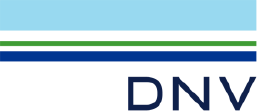 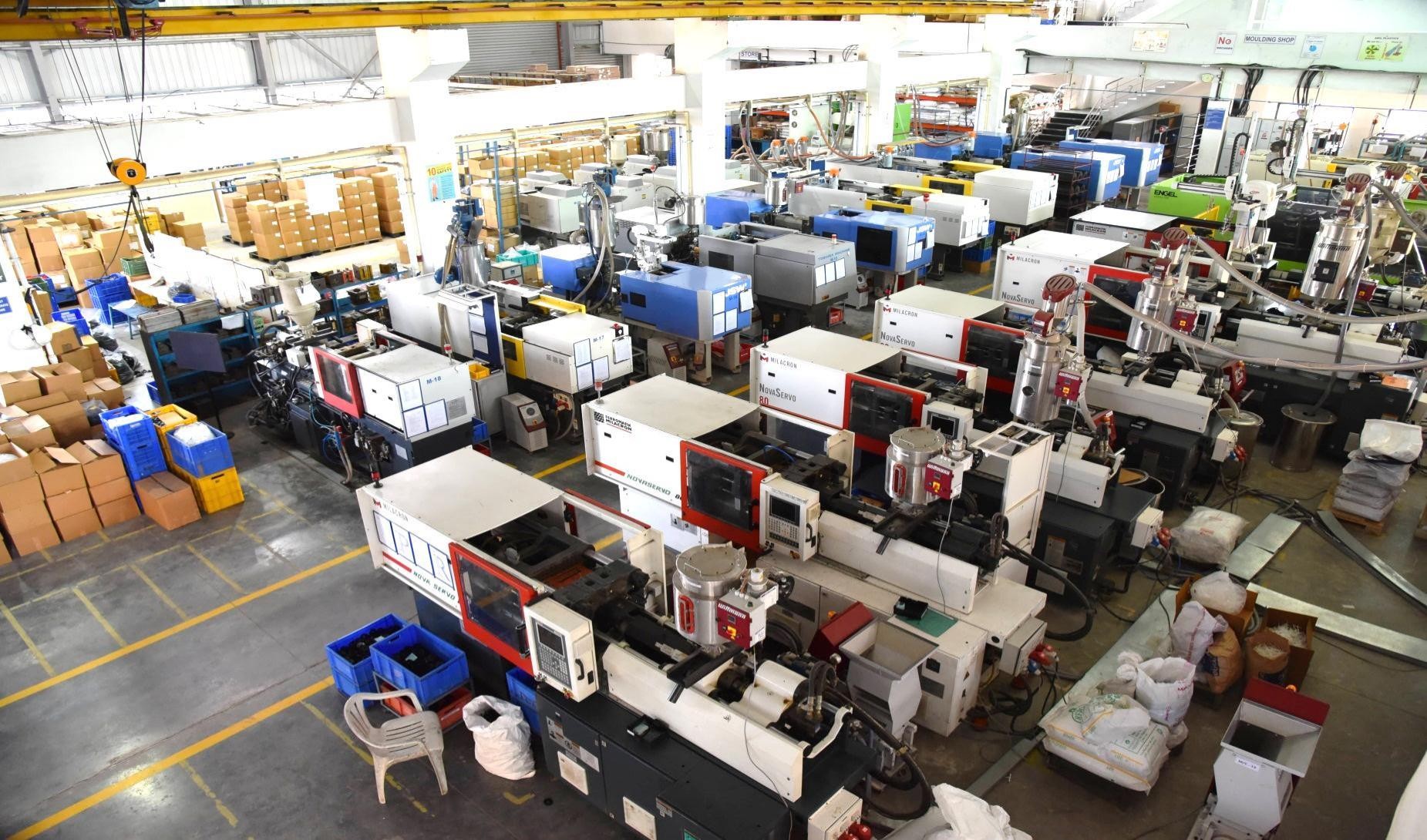 www.anilplastics.com
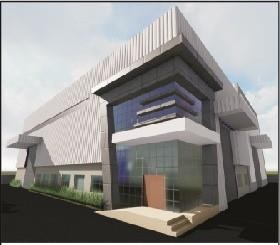 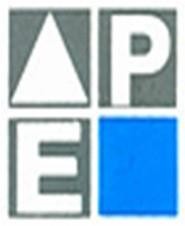 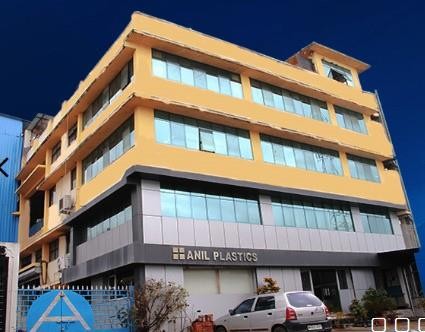 PLANT -2 SECOND FLOOR
MOULDING MACHINE SECTION
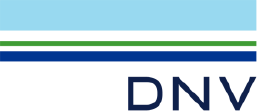 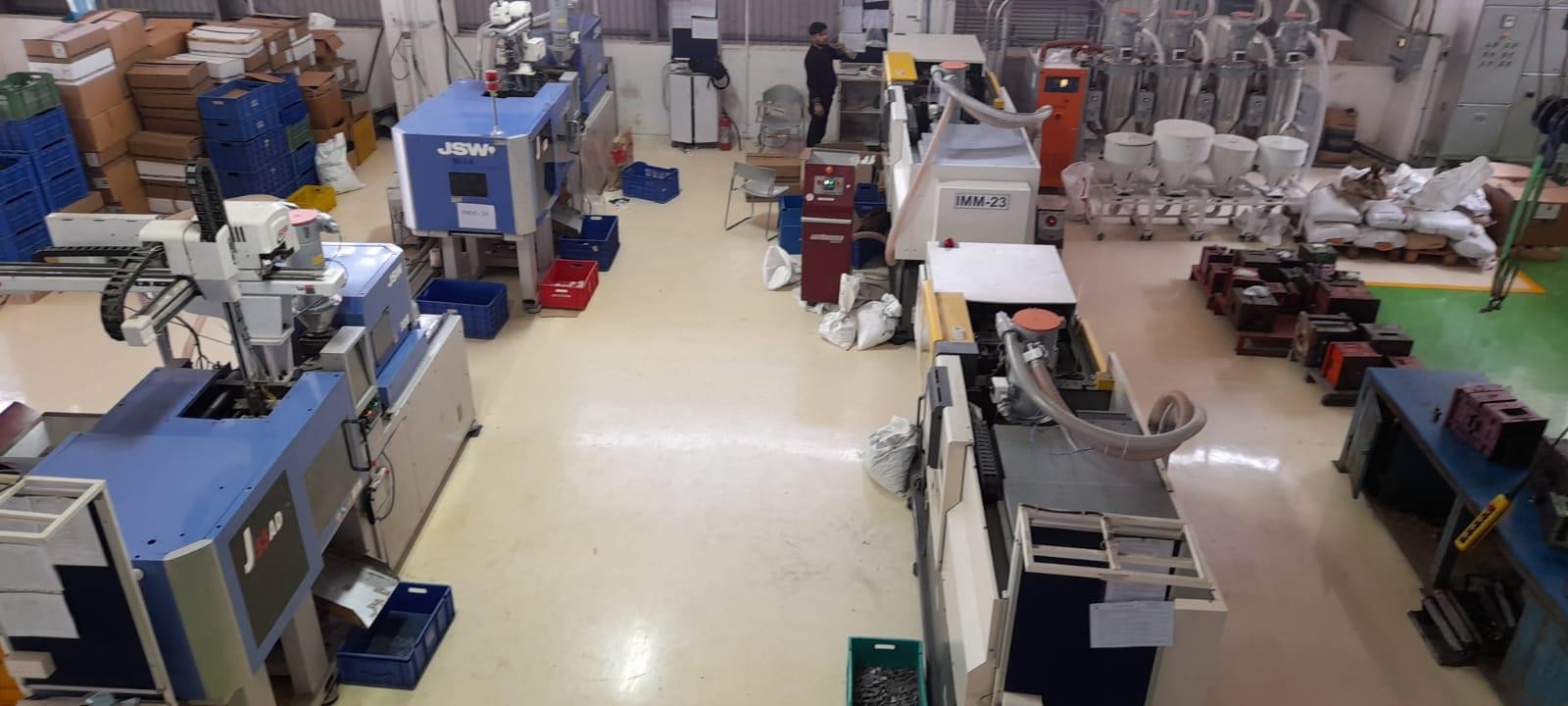 www.anilplastics.com
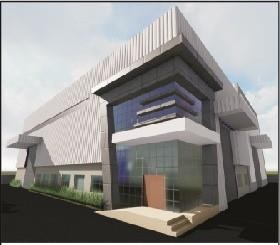 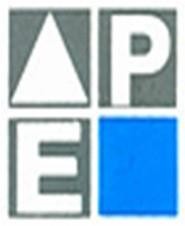 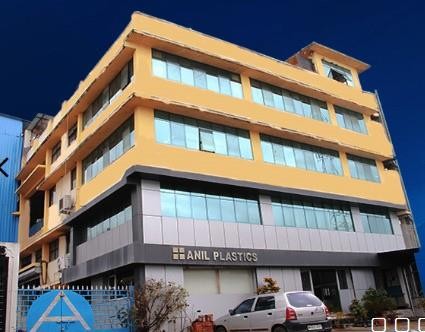 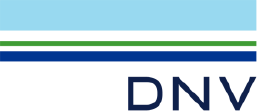 MOULDING MACHINES
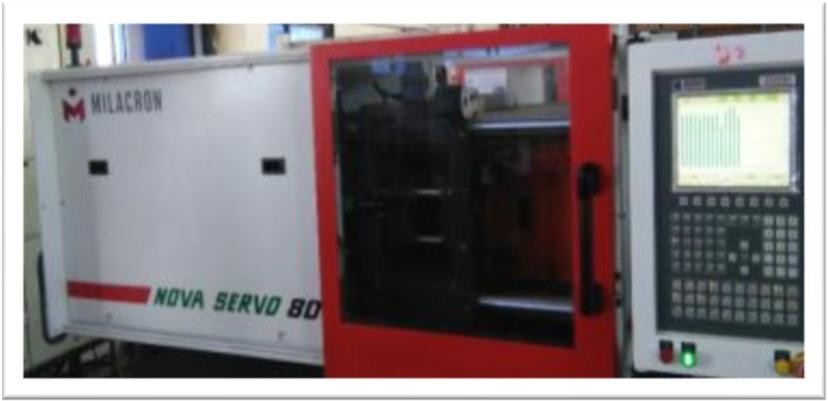 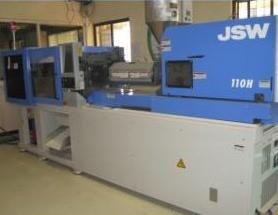 Hydraulic M/C  Ferromatic & Mitsubishi
All Electric: JSW & Toshiba
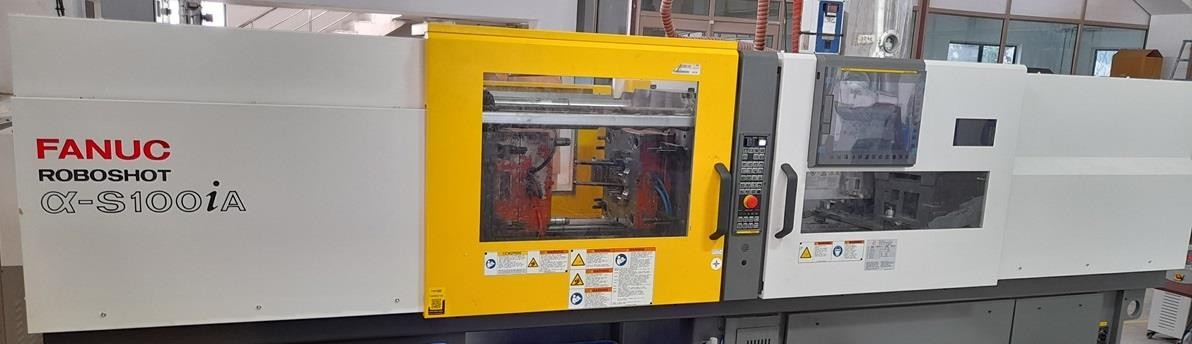 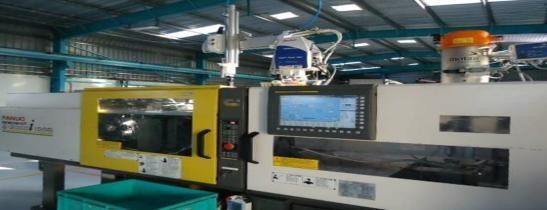 New FANUC ROBOSHOT Alpha-S100iA 200mms
All Electric : Fanuc
www.anilplastics.com
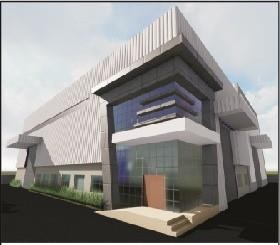 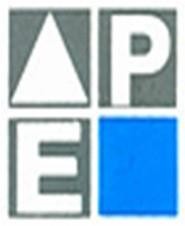 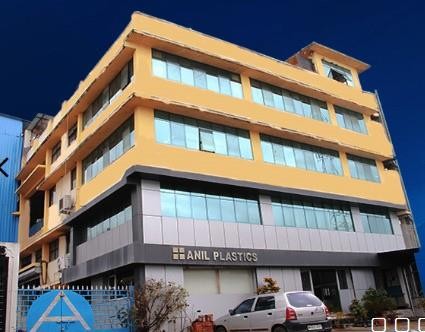 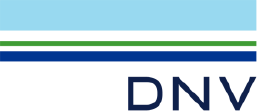 FEATURES - ENGLE MACHINE
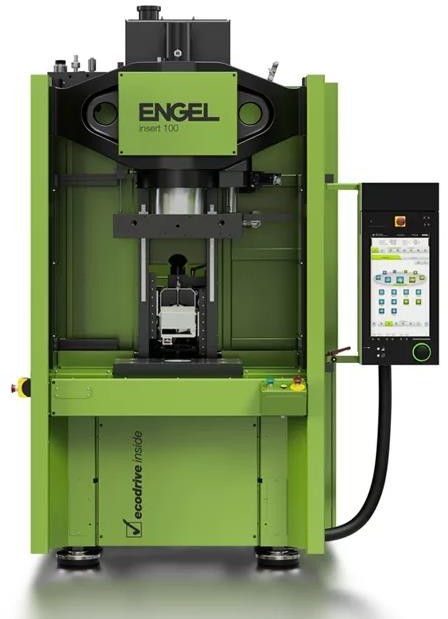 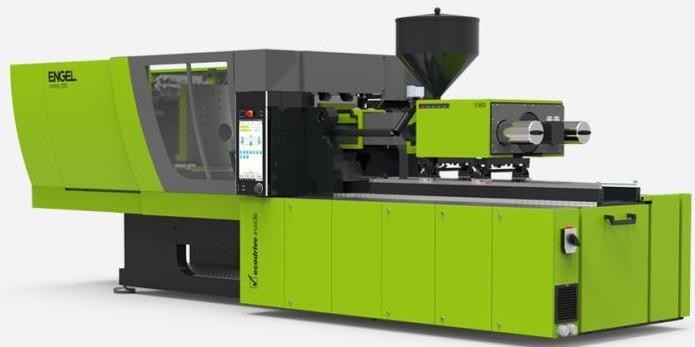 Vertical
Short Capacity : 510gm.
Tie Bar Less Machine.
Mould can be loaded on the Machine 700X700mm.
Up to 408gm Component can be Moulded .
M/C Tonnage : 60 Ton
Shot Capacity : 53 Cm3
Screw Diameter: 22 mm
Max Distance between
Platen : 520mm
Platen Size : 940*400mm (Horizontal *  Vertical)
Min. Mold Height : 190mm
Max. Mold Weight : 1350 Kg
Horizontal
www.anilplastics.com
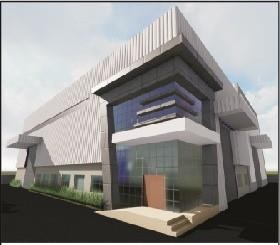 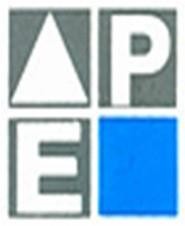 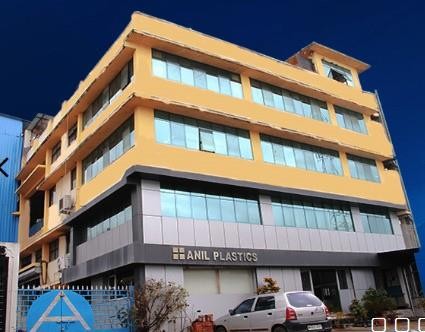 BABY PLAST / MINIATURE
MOULDING MACHINE
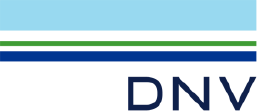 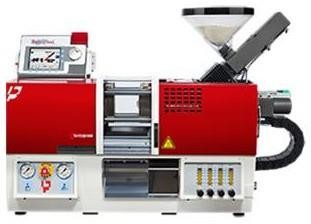 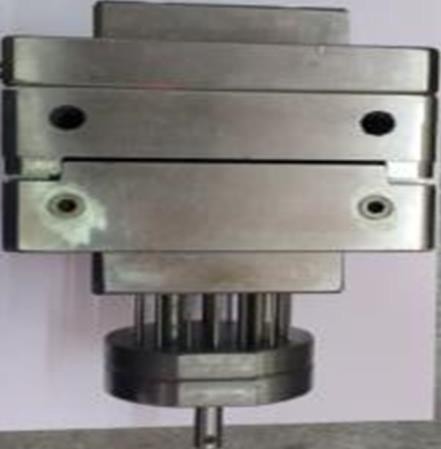 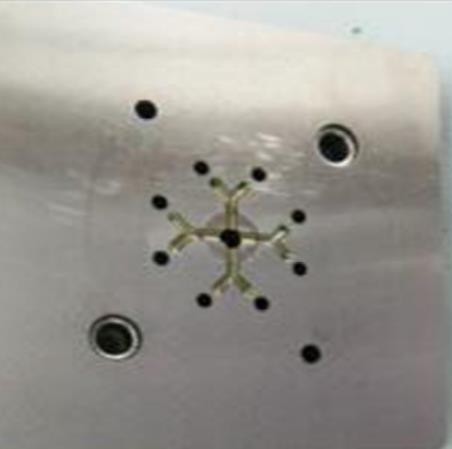 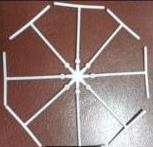 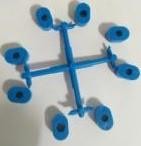 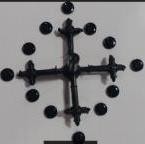 www.anilplastics.com
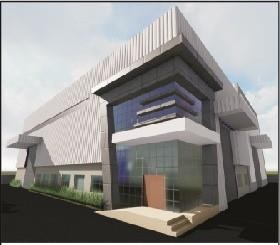 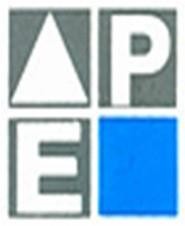 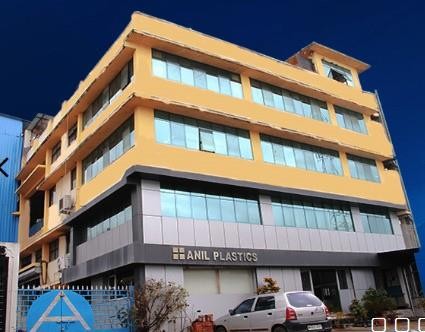 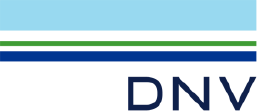 NEW ASSEMBLY LINE SETUP
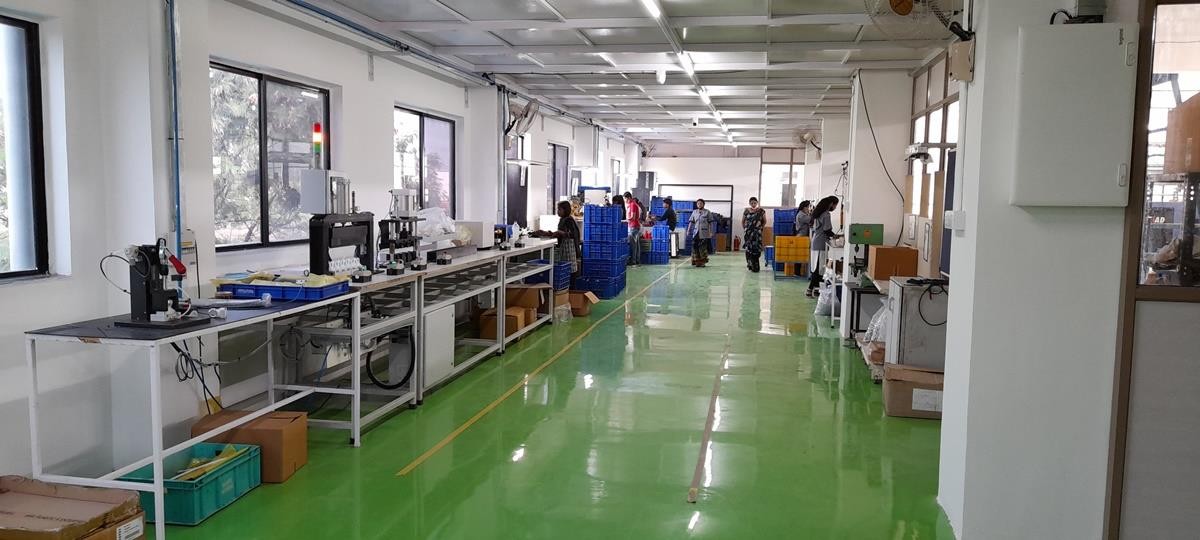 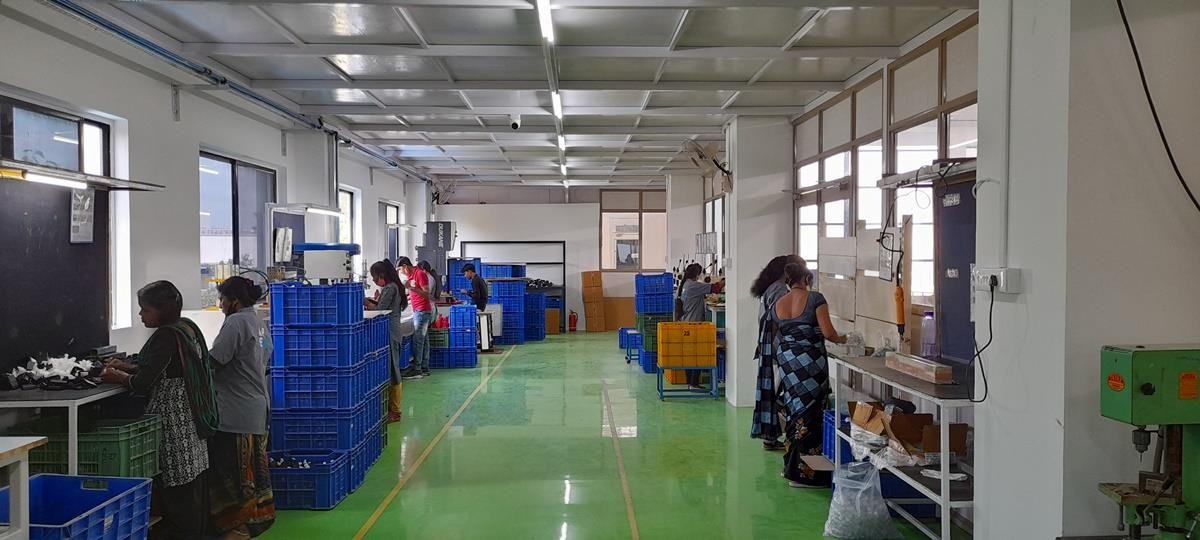 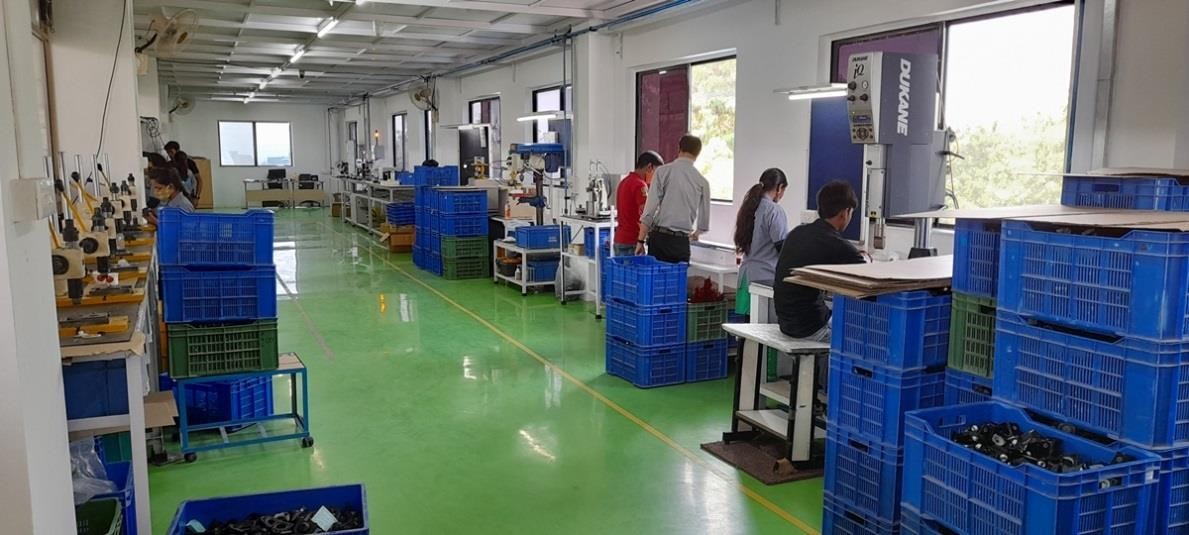 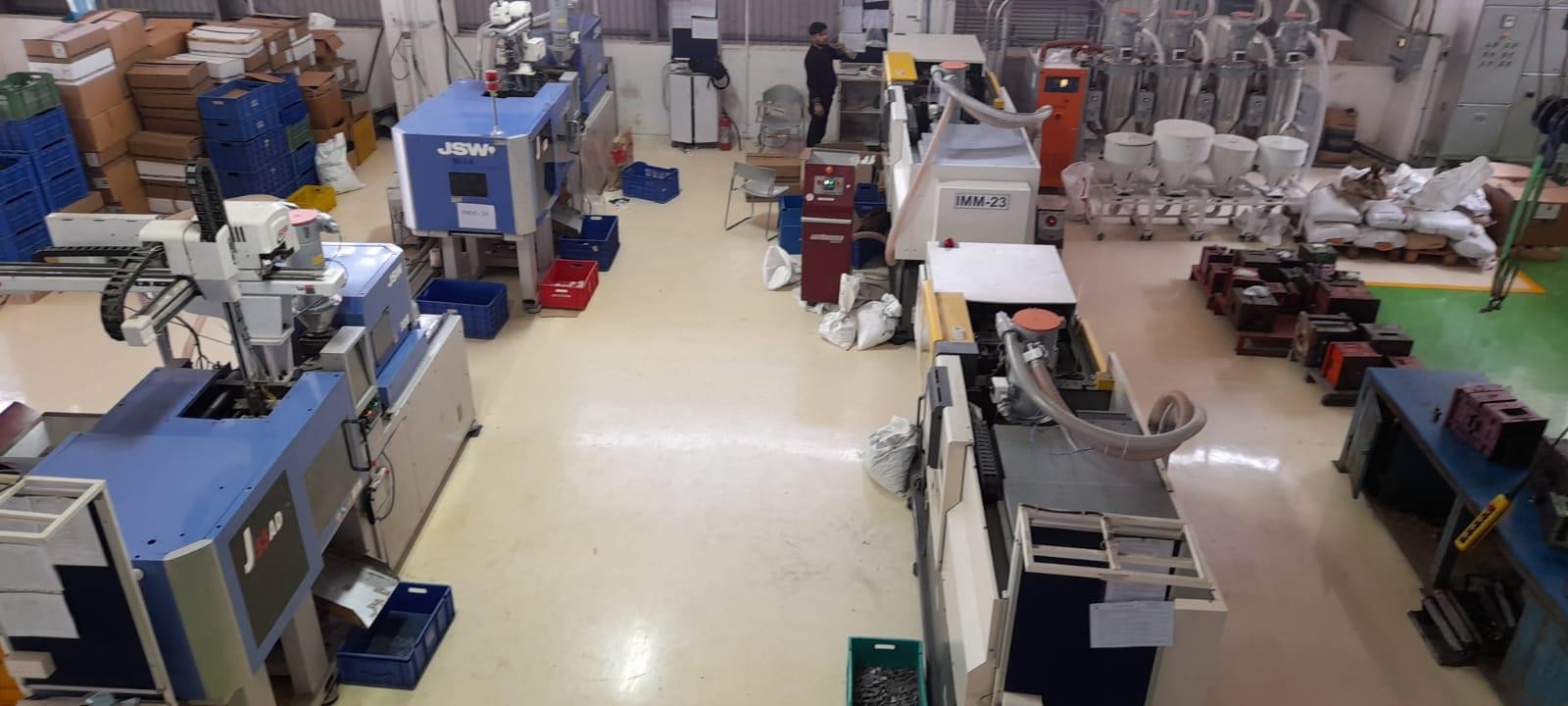 www.anilplastics.com
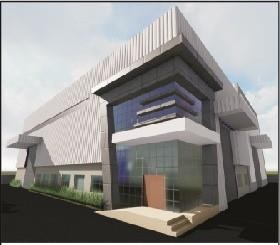 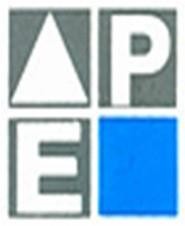 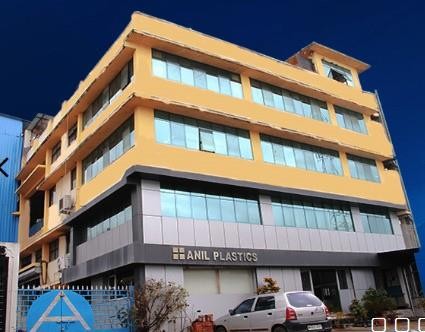 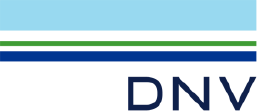 FEATURES OF ASSEMBLY
Assembly Of Plastics ,Metal , Ceramic & Magnet
Printing(Hot stamping)
Ultrasonic Welding
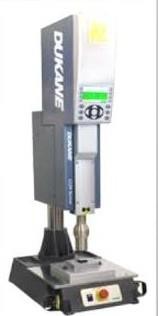 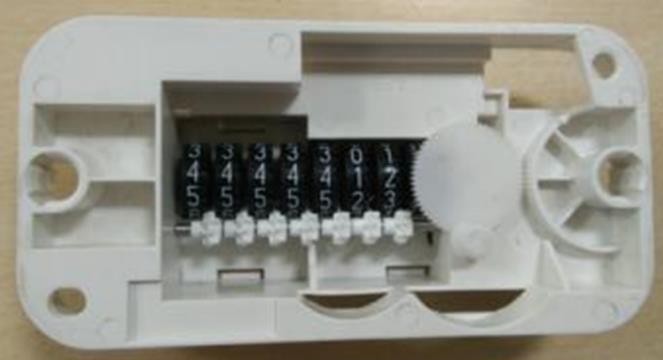 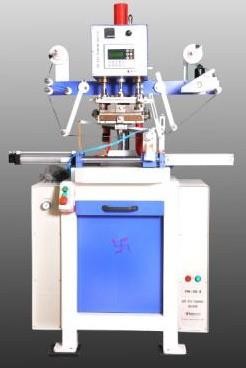 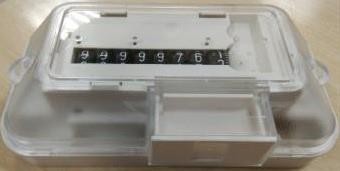 www.anilplastics.com
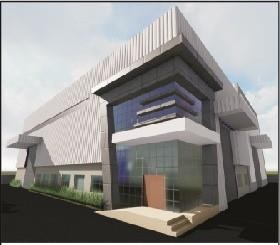 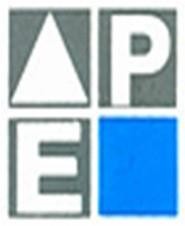 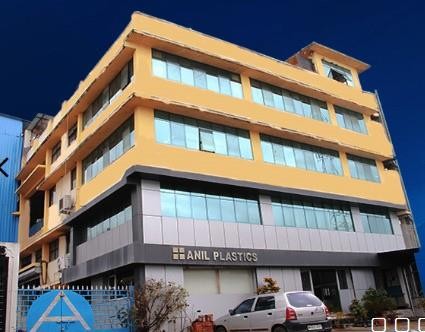 3D PRINTING MACHINE FOR  MAKING PROTOTYPES
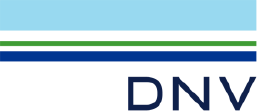 Specifications :
Print Technology  Build Volume
Layer Resolution Settings  Advanced Wall Thickness Minimal
: LPD - Layer Plastic Deposition
: 200 x 200 x 185mm
: 25-50 Microns.
: 400 Microns
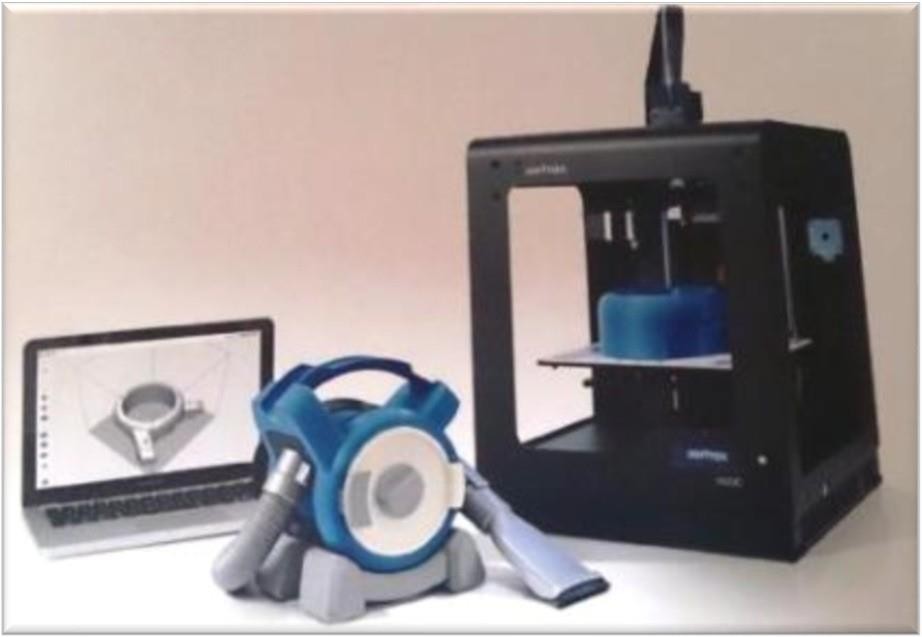 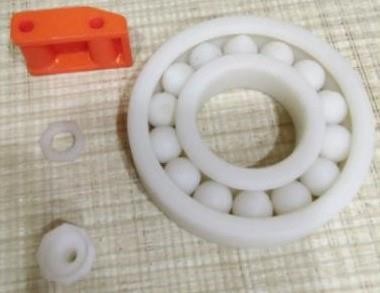 www.anilplastics.com
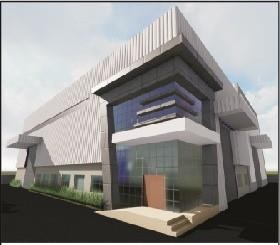 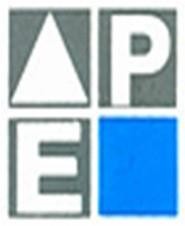 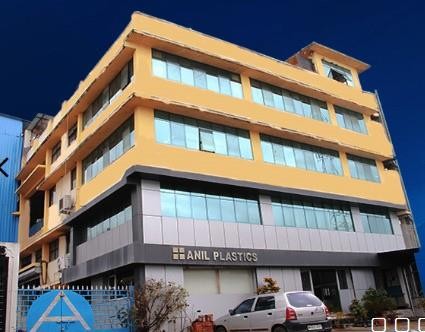 SPECIALTY: CAMERA
INSPECTION MACHINE

Newly Added one more Machine for 100% Part Inspection
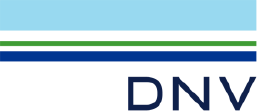 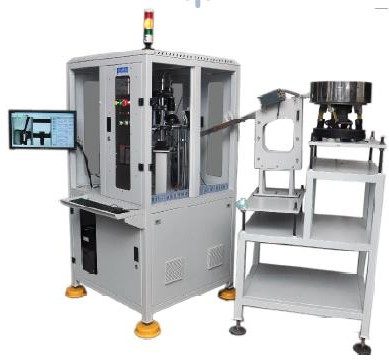 www.anilplastics.com
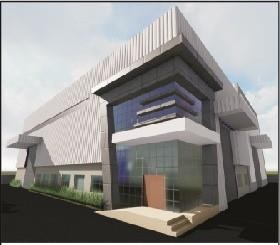 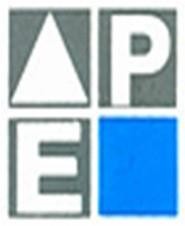 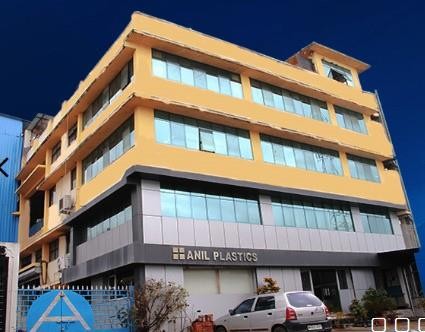 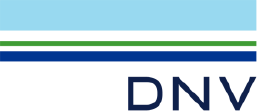 TOOLROOM
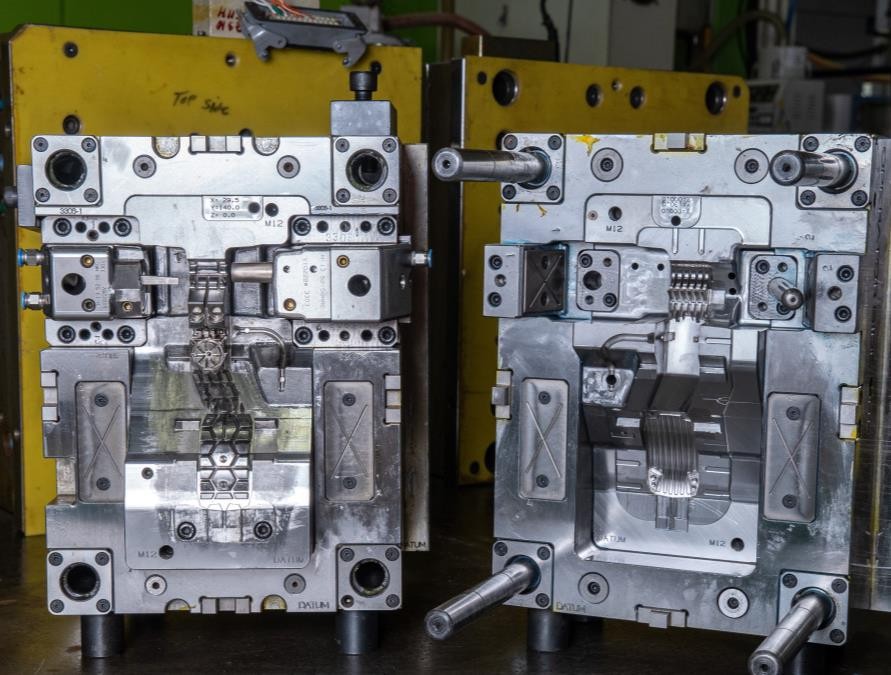 Manufacturing Capacity : 8 to 10 Tool Per Month

Type of Moulds
Multicavity
Insert
Over mould
Proto mould, Miniature mould
Hot Runner

Capacity to develop the mould size up to 650Ton.

Optimize lead time:


Export Quality Tools
Best Optimize Design
Tooling & Technical Expertise
www.anilplastics.com
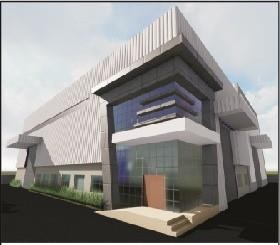 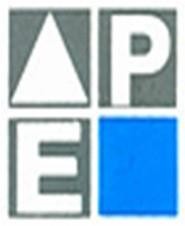 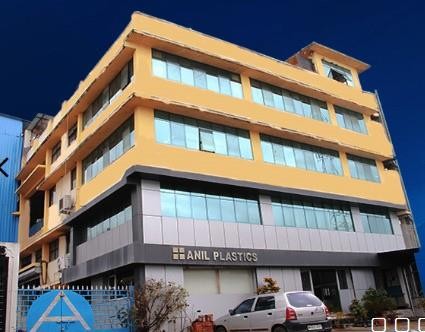 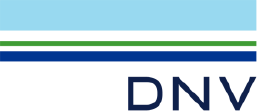 MOULDS MANUFACTURED
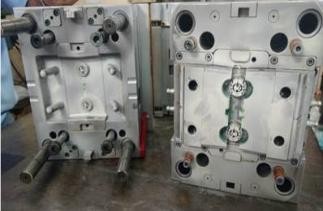 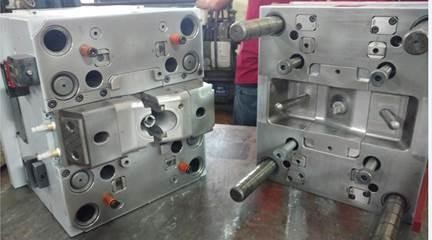 100 Tools /Year
Multi cavities molds
Over Molds
Hot Runner Molds
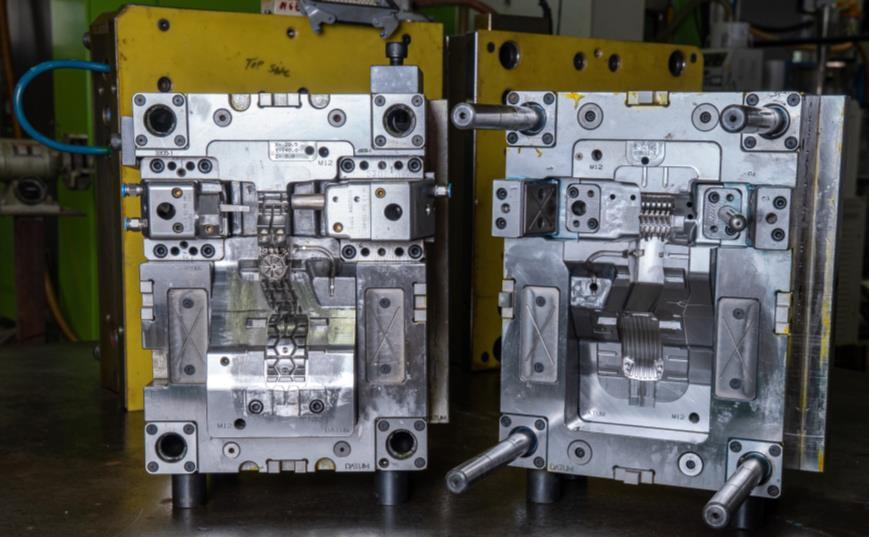 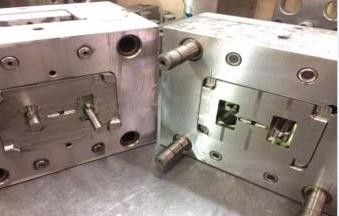 www.anilplastics.com
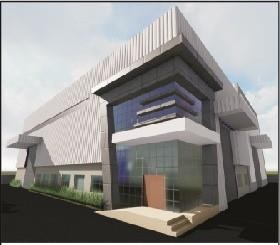 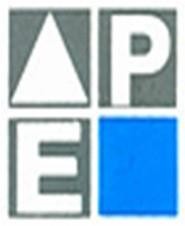 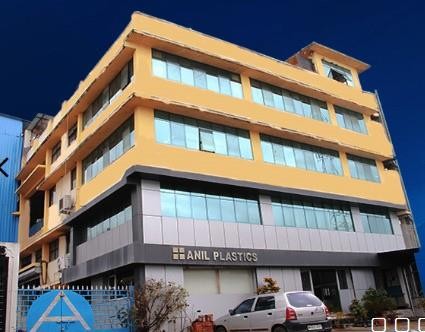 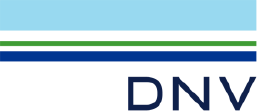 DEVELOPMENT PROCESS
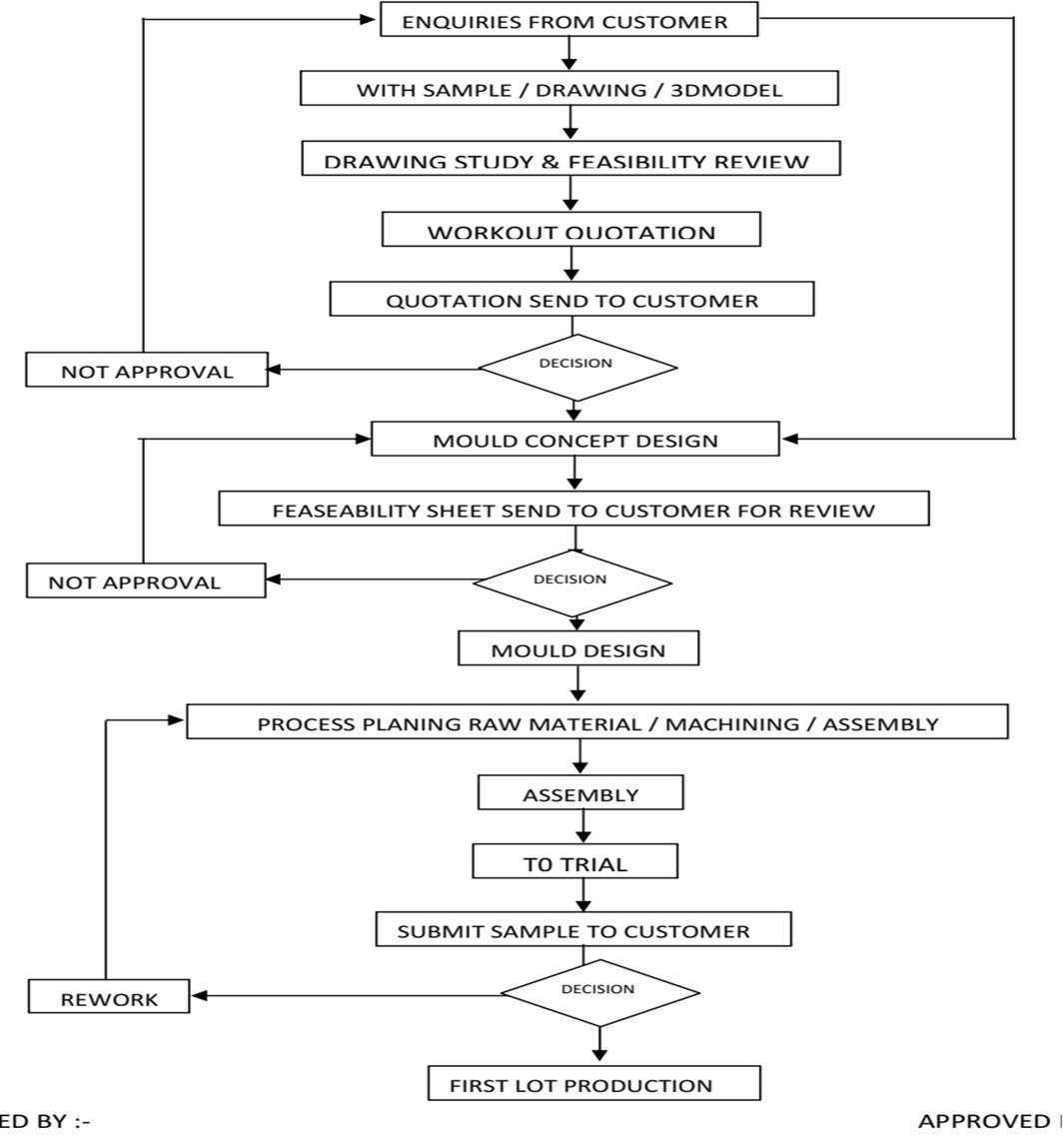 www.anilplastics.com
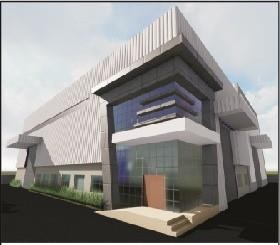 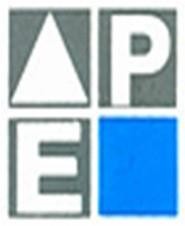 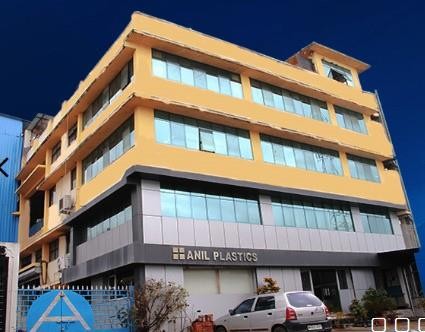 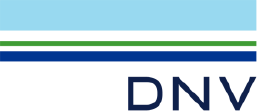 RECENT DEVELOPMENT
Metal To plastic Conversion
Soft Tooling(Prototype)  Hardened Production tools.
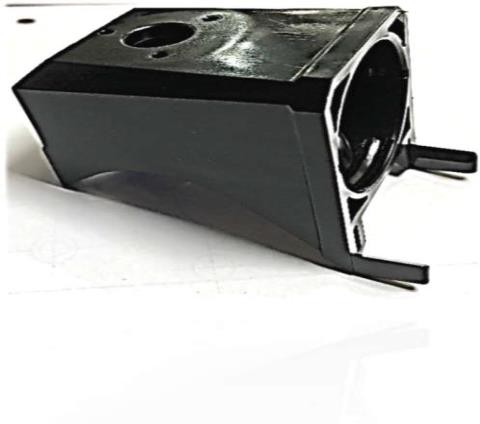 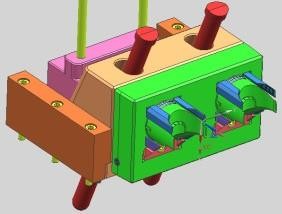 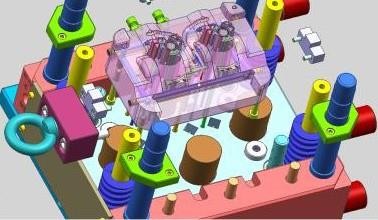 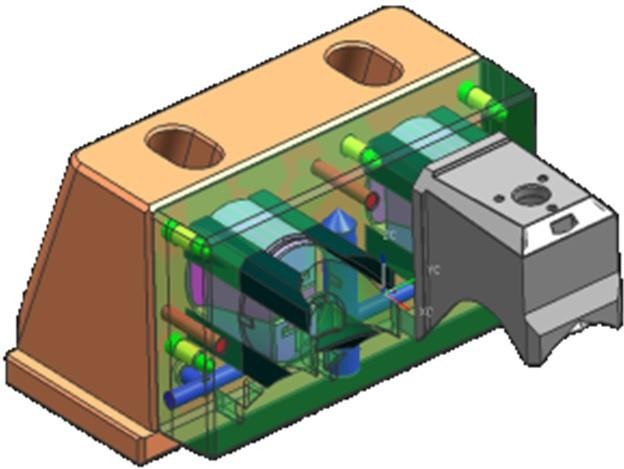 www.anilplastics.com
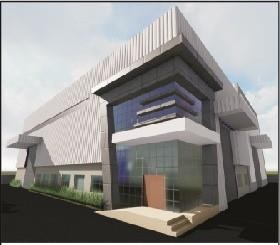 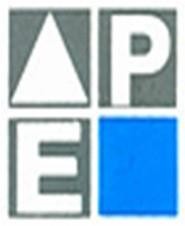 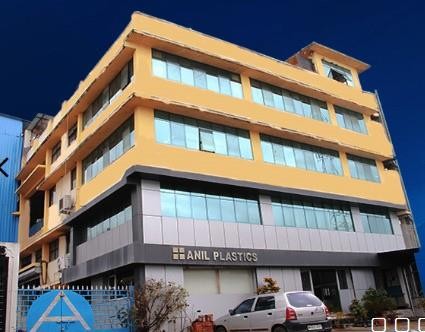 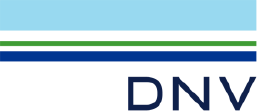 RECENT DEVELOPMENT
Over Moulding
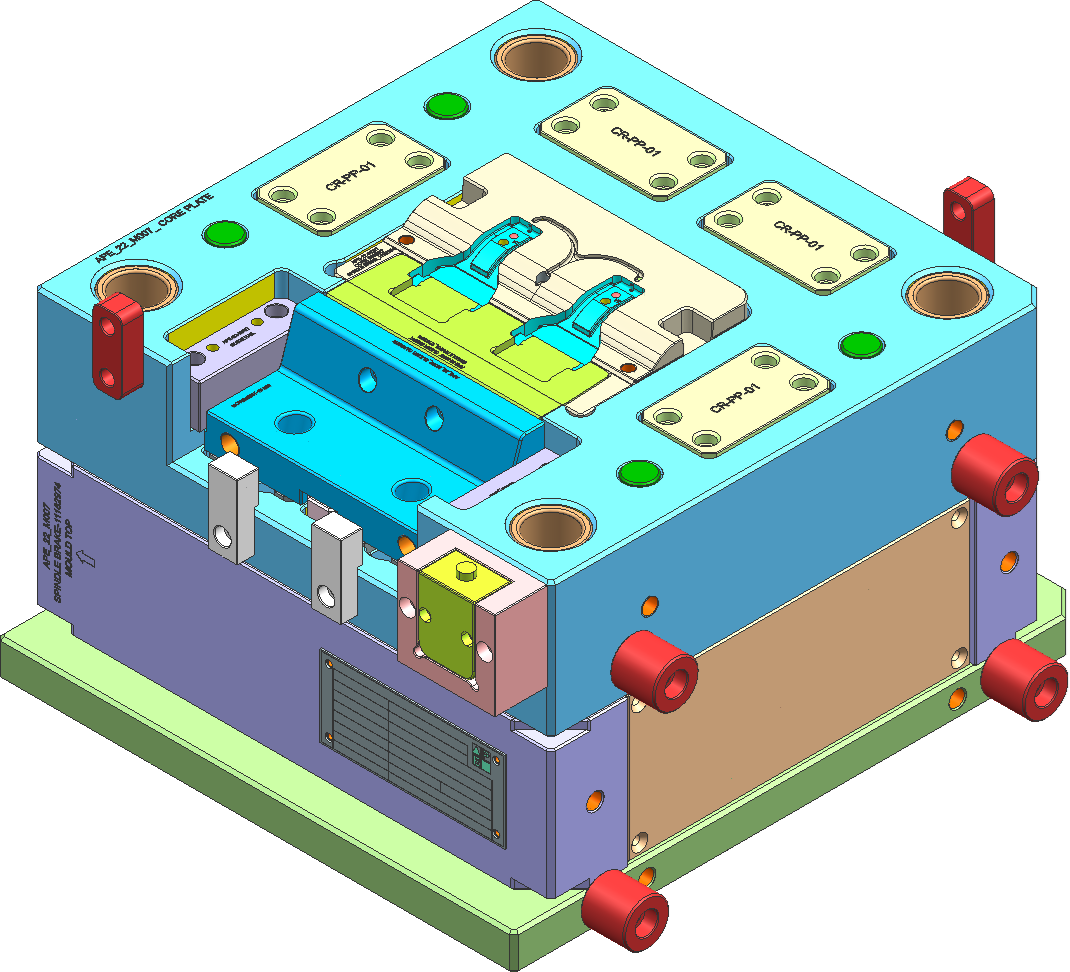 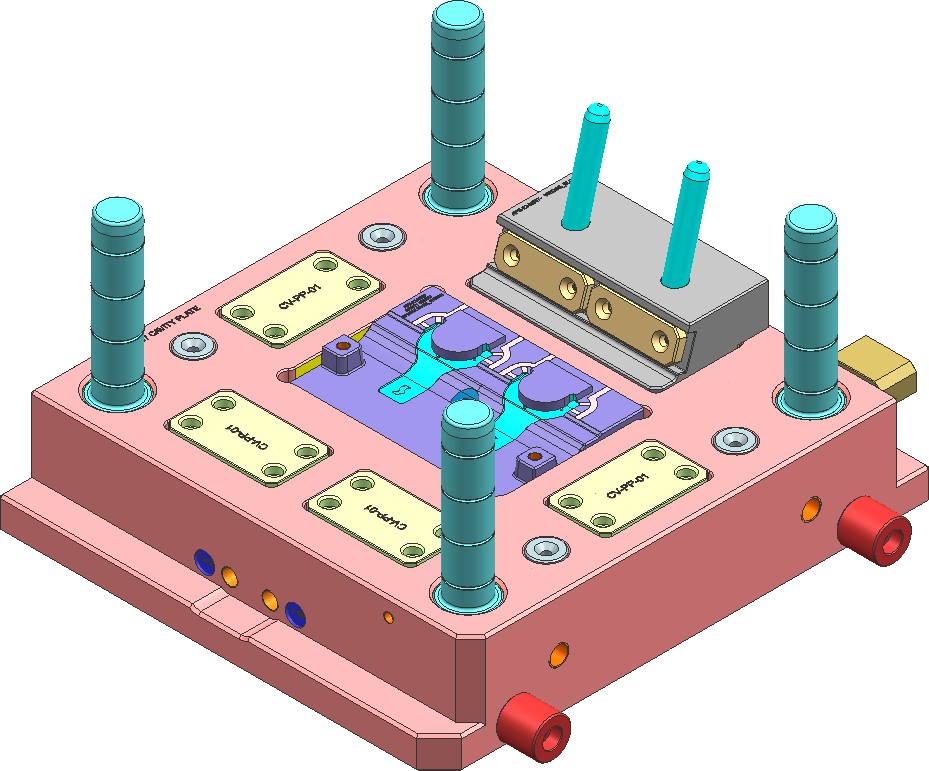 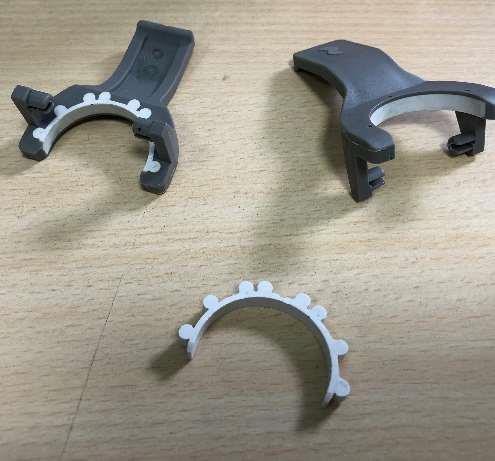 www.anilplastics.com
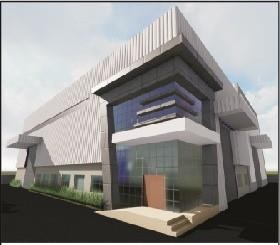 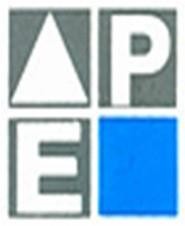 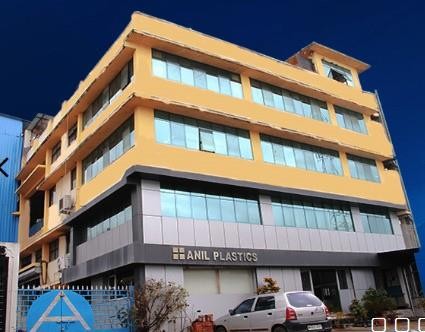 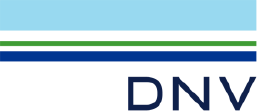 RECENT DEVELOPMENT
With gear Mechanism
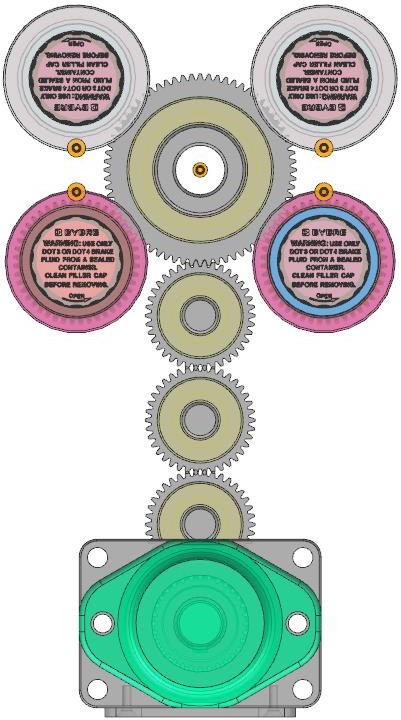 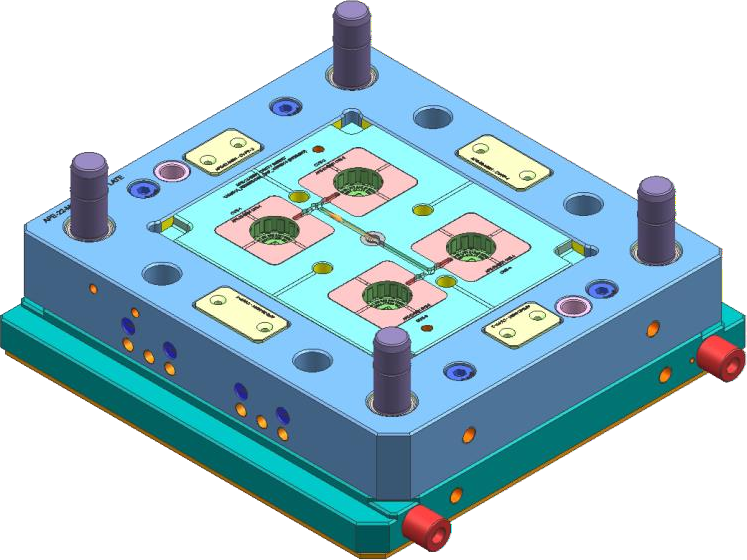 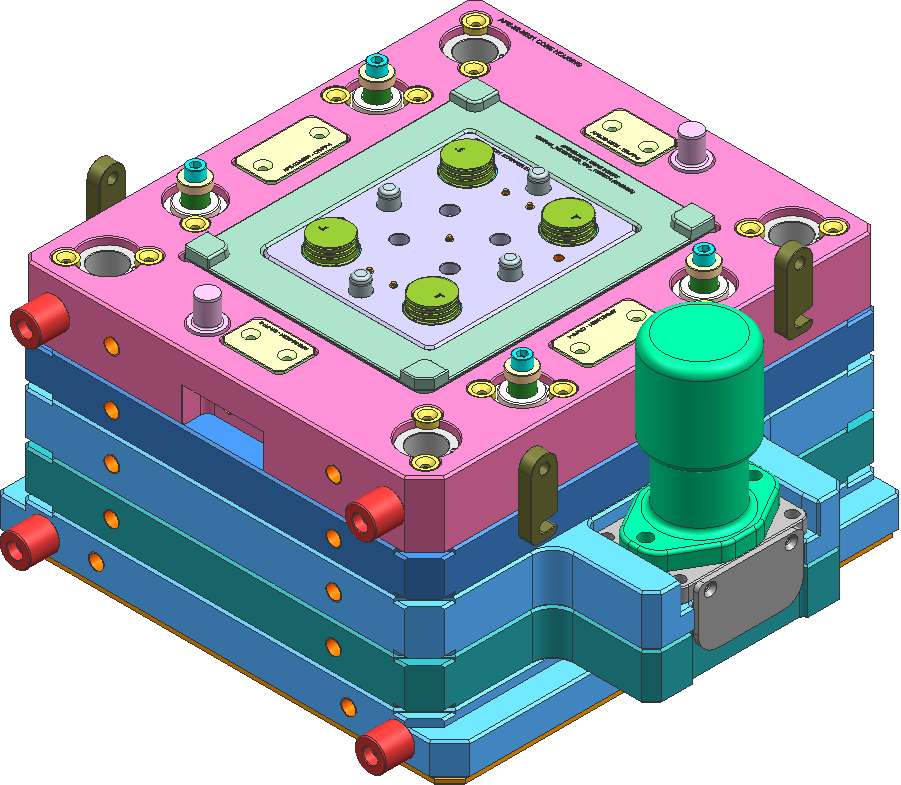 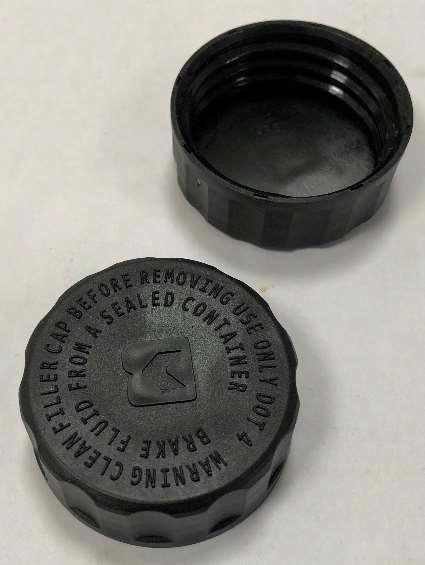 www.anilplastics.com
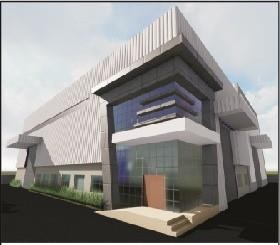 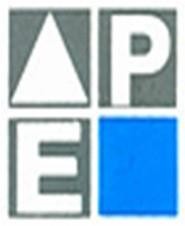 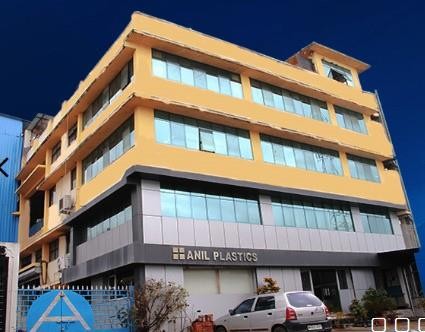 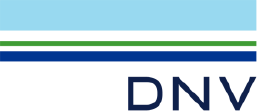 RECENT DEVELOPMENT
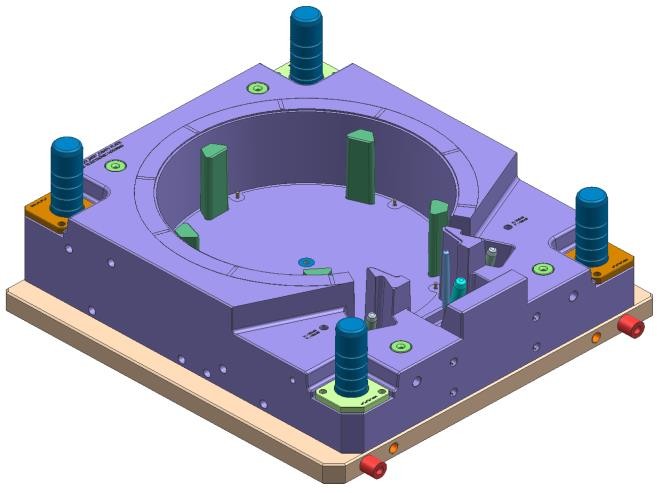 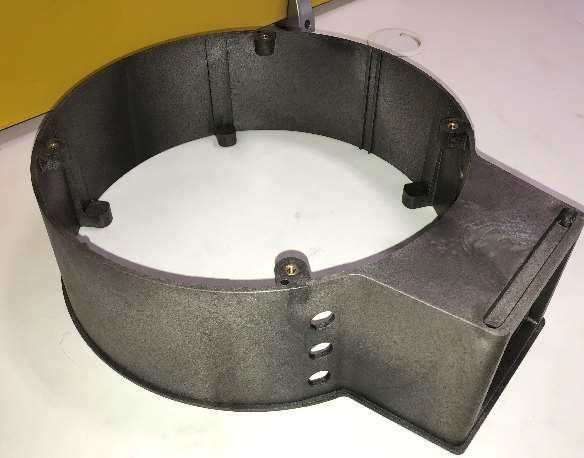 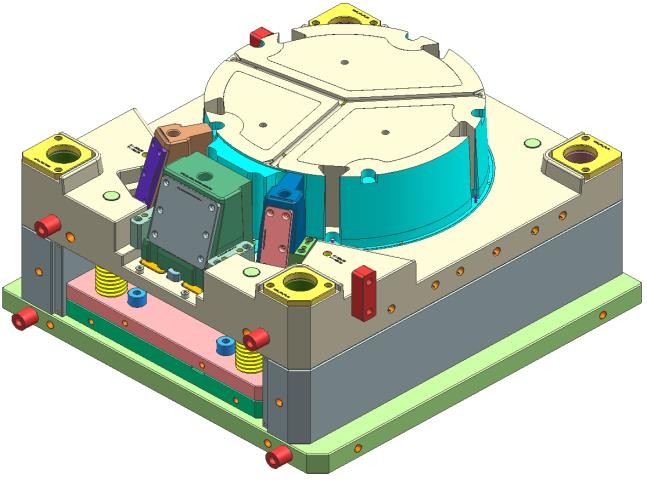 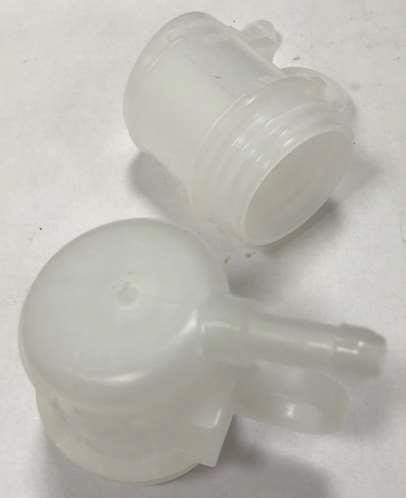 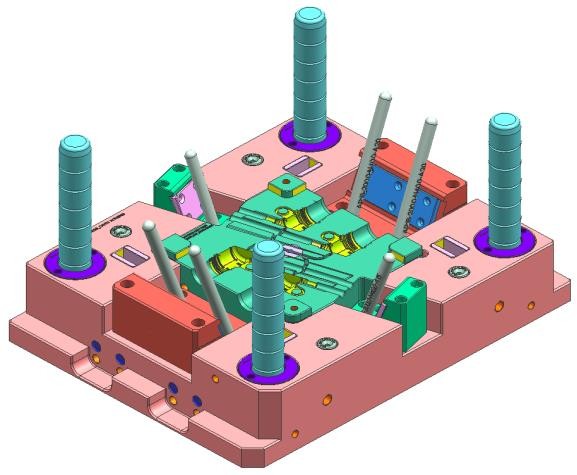 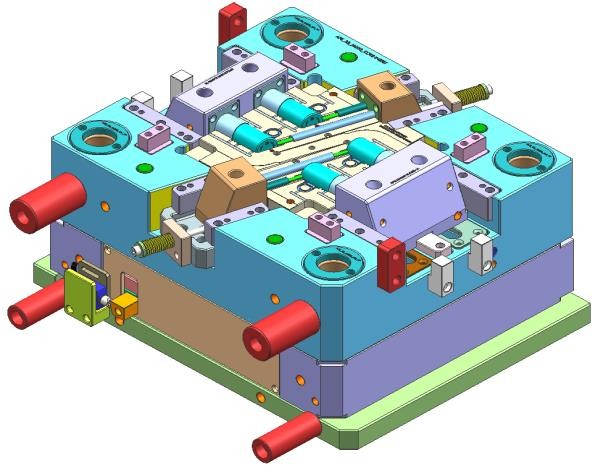 www.anilplastics.com
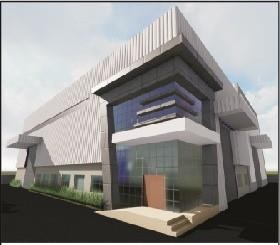 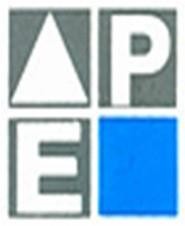 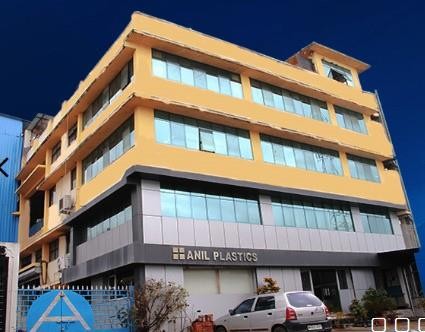 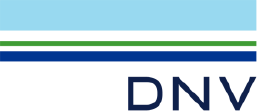 MACHINE FACILITIES
VMC Machines
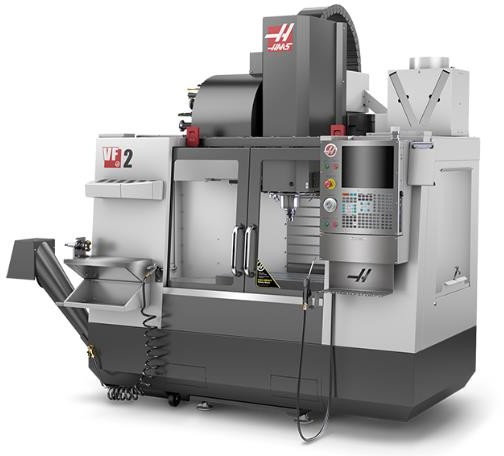 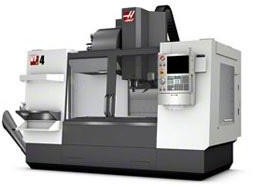 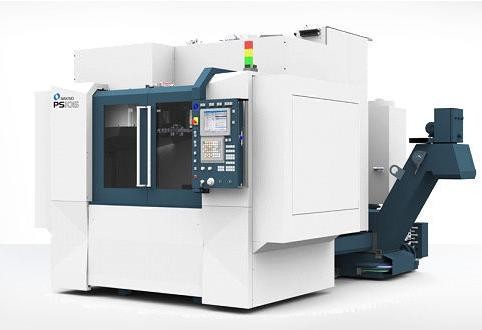 MAKINO TS-105
HAAS VMC VF-4
HAAS VMC VF-2-1
www.anilplastics.com
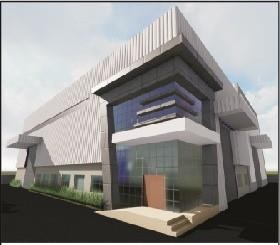 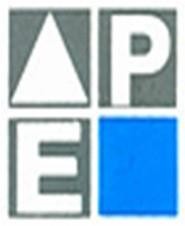 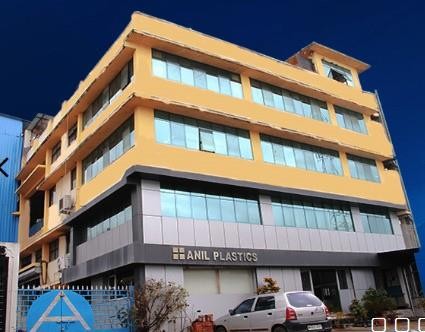 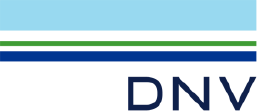 MACHINE FACILITIES
EDM Machine
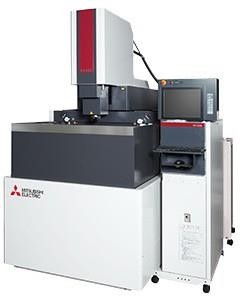 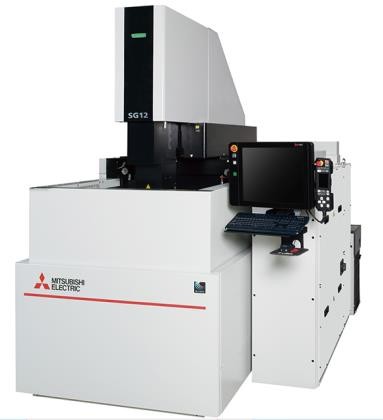 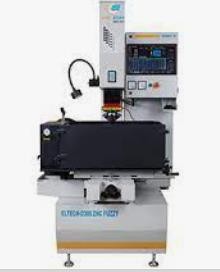 MITSUBISHI EDM –SG12
DM ELECTRONICA D300 ZNC
MITSUBISHI EDM - EA12S
www.anilplastics.com
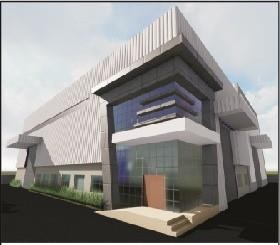 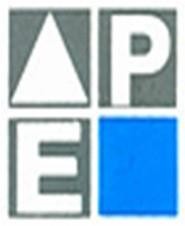 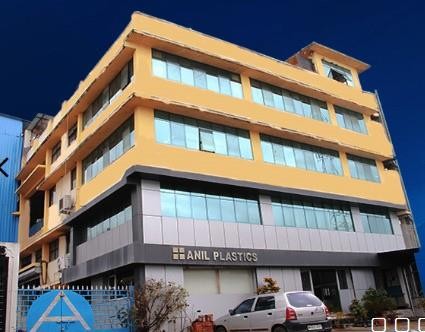 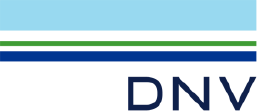 MACHINE FACILITIES
Wirecut Machine
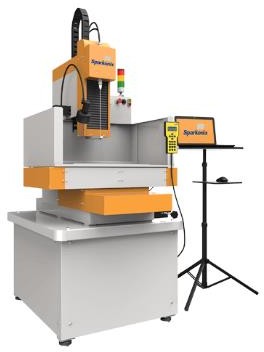 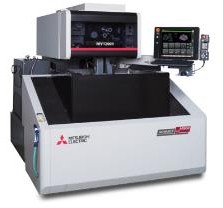 Mitsubishi MV-1200S CNC Wire-cut
Sparkonix EDM Drill Speed ii
www.anilplastics.com
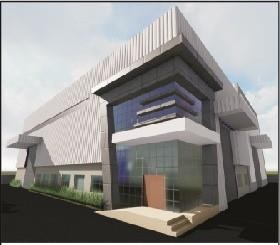 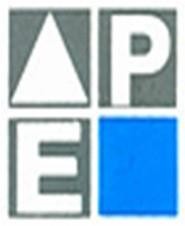 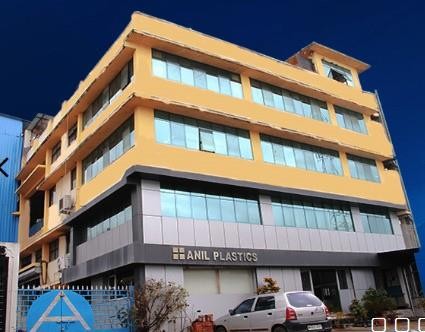 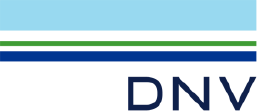 MACHINE FACILITIES
Conventional Machines
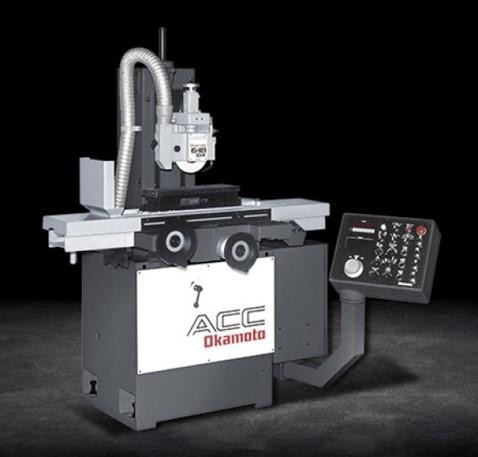 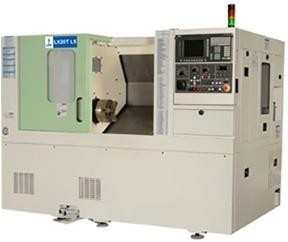 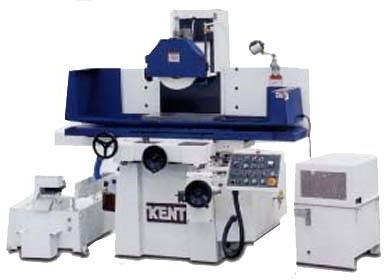 LMW CNC Lathe With  Fanuc Controller.
Okamato Surface  Grinding Machine
Kent Surface Grinder
www.anilplastics.com
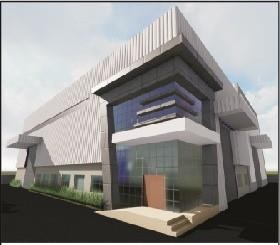 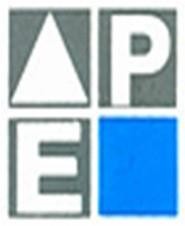 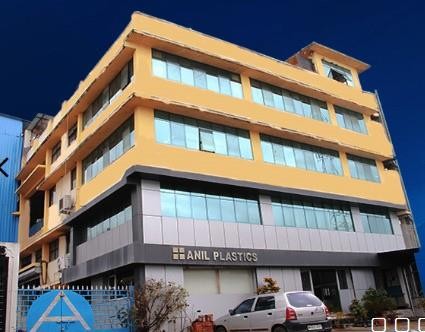 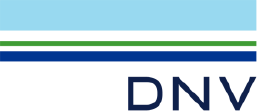 MACHINE FACILITIES
Metrology
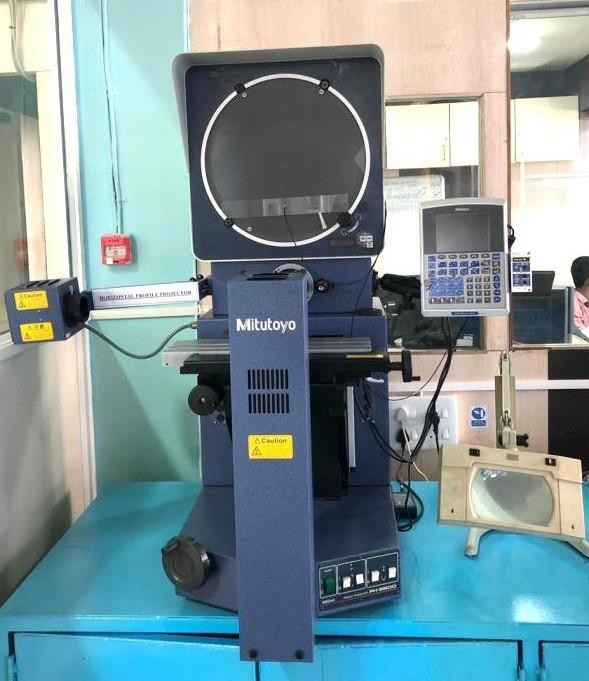 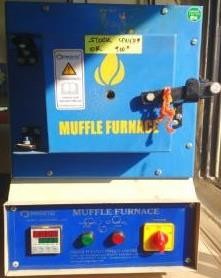 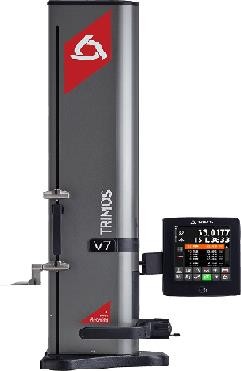 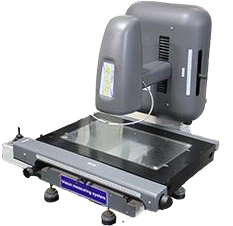 Vision Measurement
System
- Mitutoyo M/C
Profile Projector
- Mitutoyo
Height Measuring  Gauge -  Trimos_v7
Muffle Furnace
www.anilplastics.com
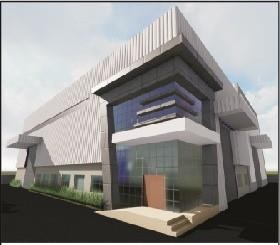 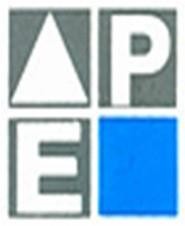 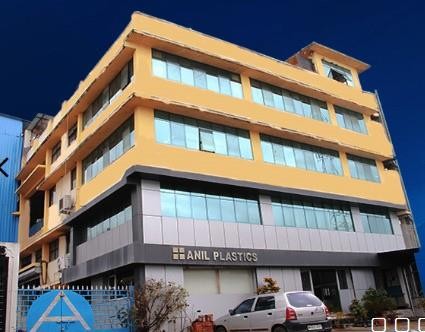 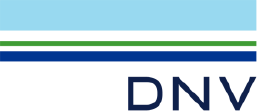 FACILITY
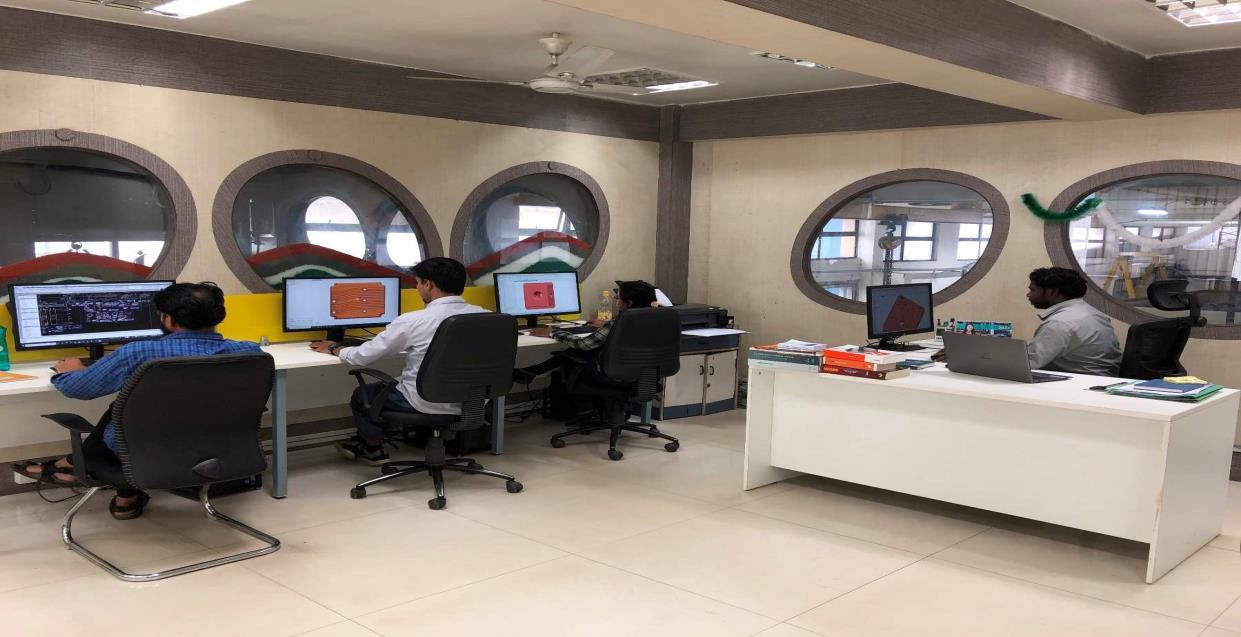 DESIGN DEPARTMENT
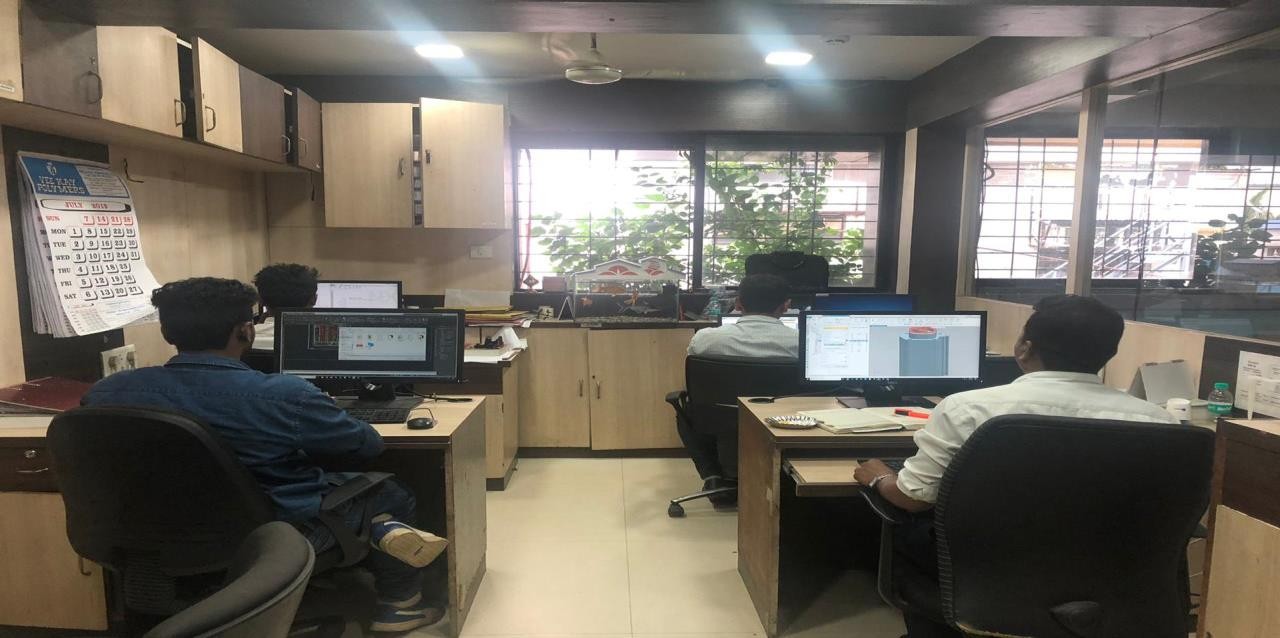 CAD-CAM DEPARTMENT
www.anilplastics.com
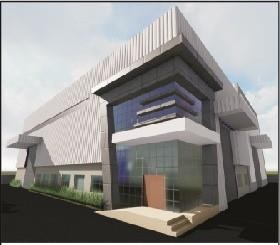 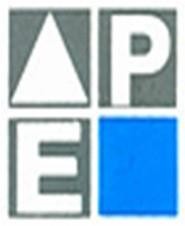 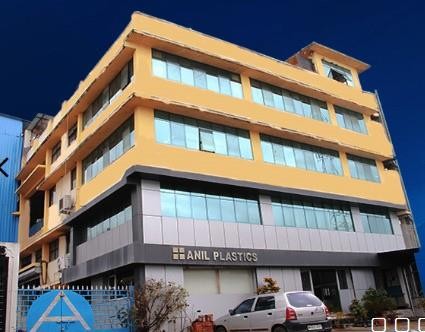 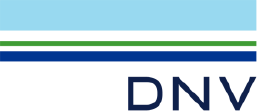 TOOLSHOP
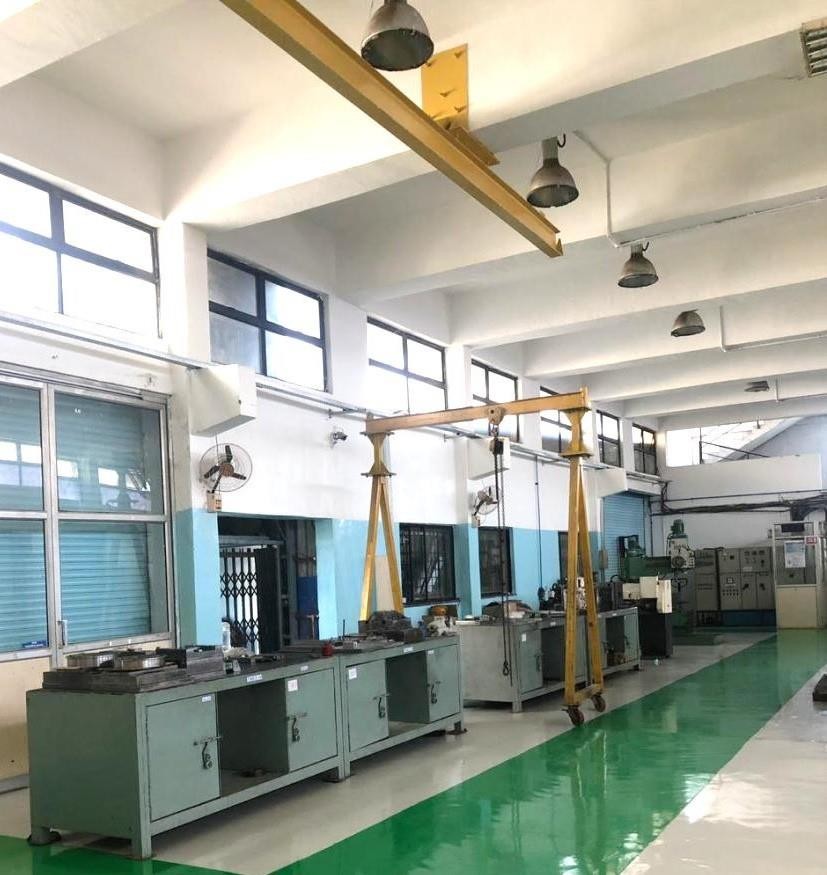 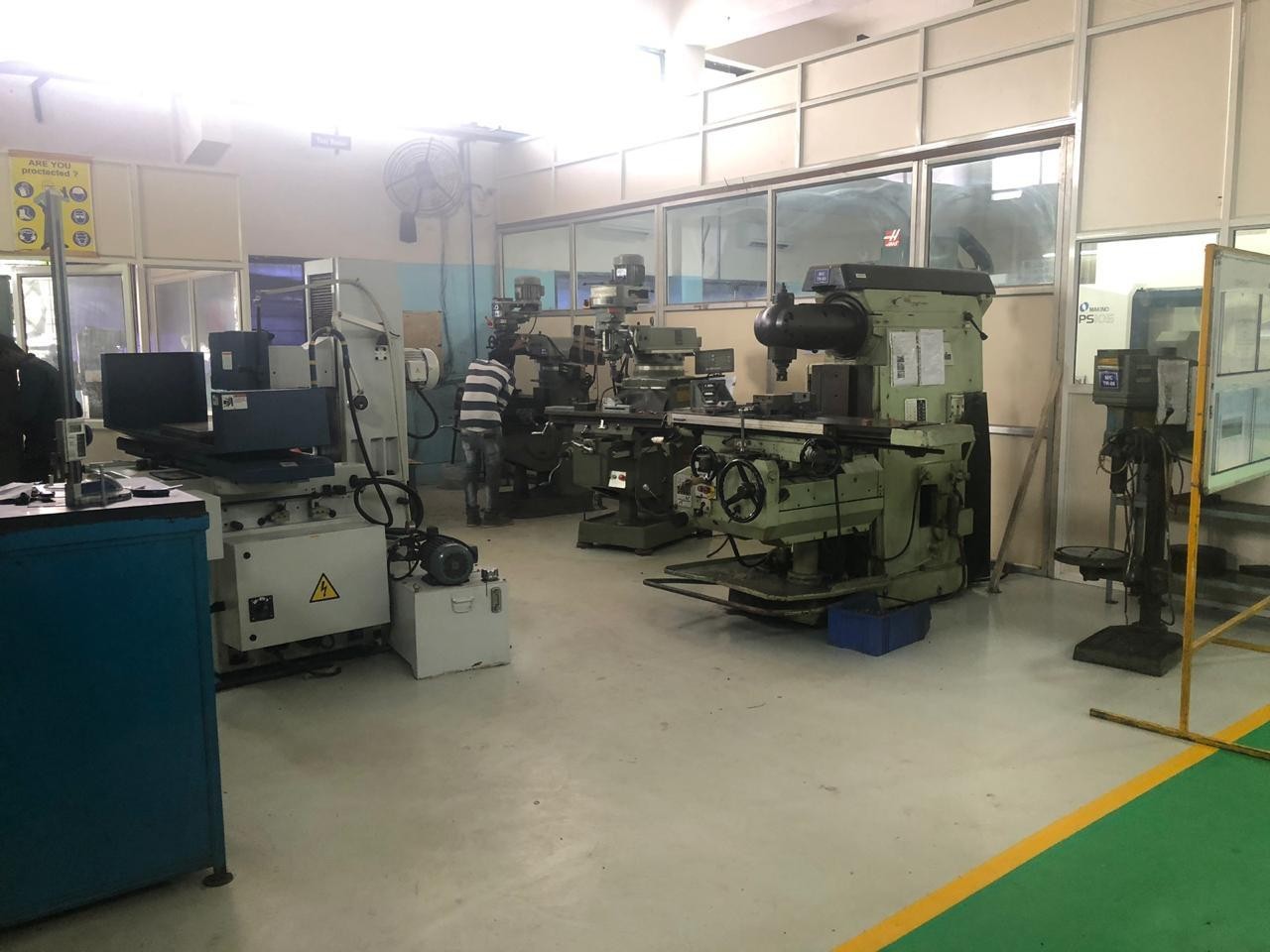 Tool Assembly
Conventional Machines
www.anilplastics.com
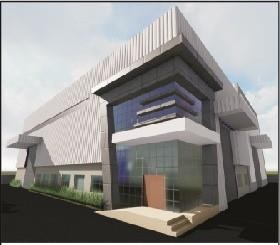 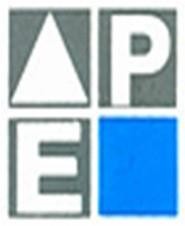 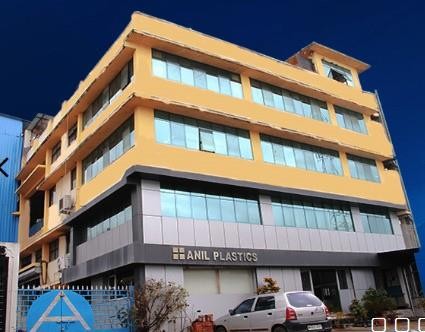 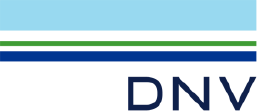 TOOLROOM - MACHINE LIST
www.anilplastics.com
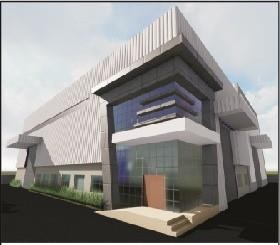 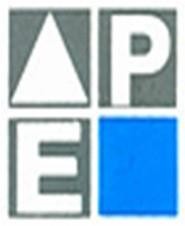 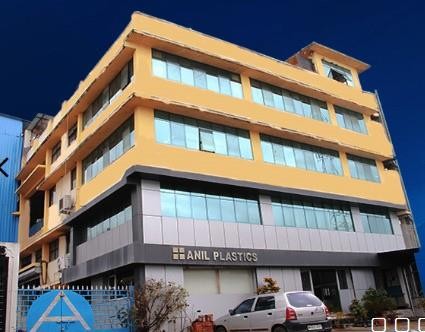 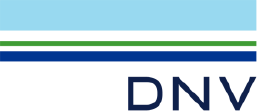 CUSTOMER: AUTOMOTIVE
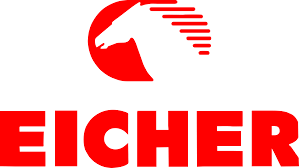 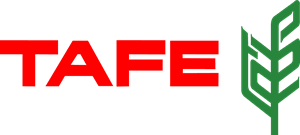 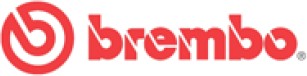 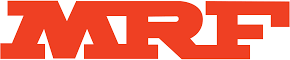 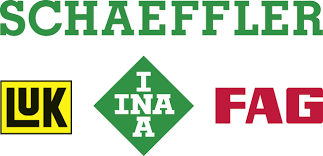 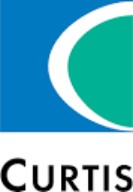 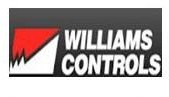 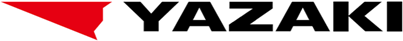 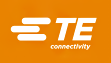 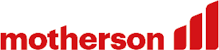 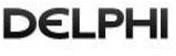 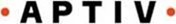 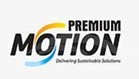 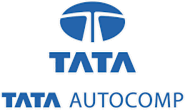 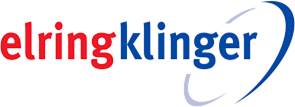 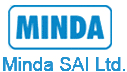 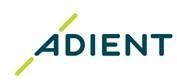 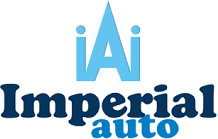 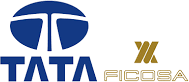 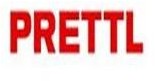 www.anilplastics.com
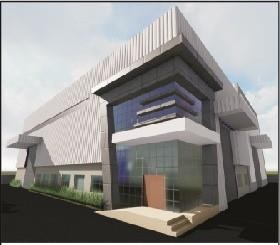 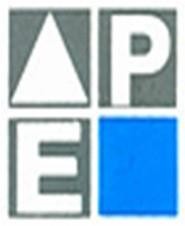 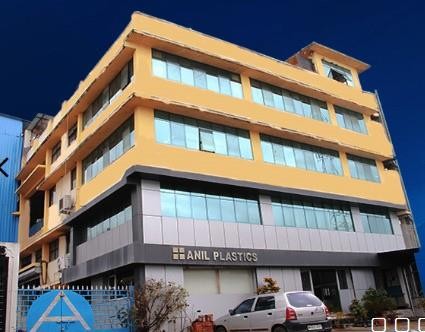 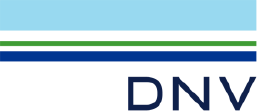 CUSTOMER: TEXTILE
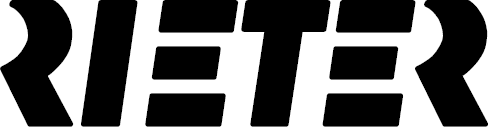 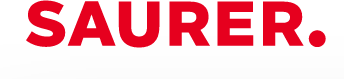 CUSTOMER: AEROSPACE &  TELECOM
CUSTOMER: MEDICAL
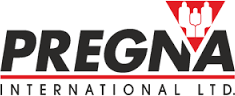 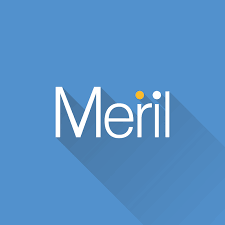 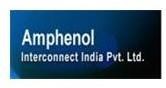 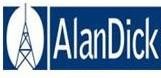 www.anilplastics.com
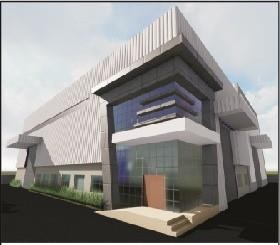 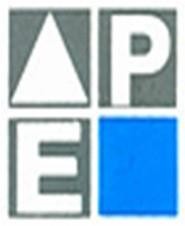 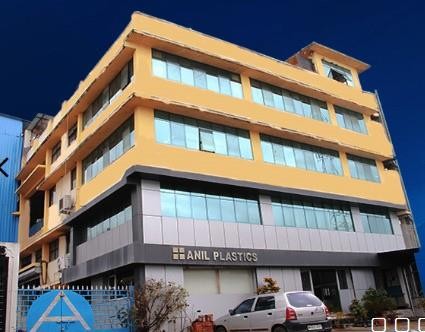 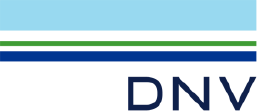 CUSTOMER: OTHERS
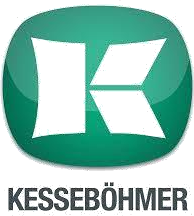 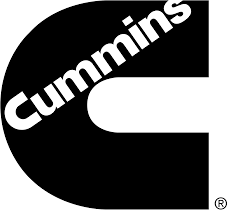 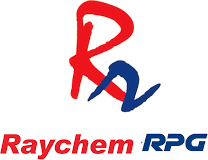 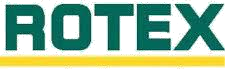 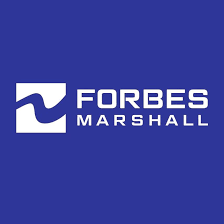 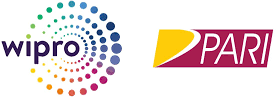 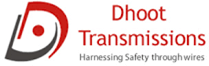 www.anilplastics.com
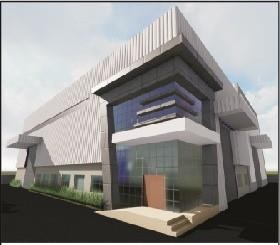 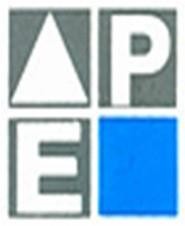 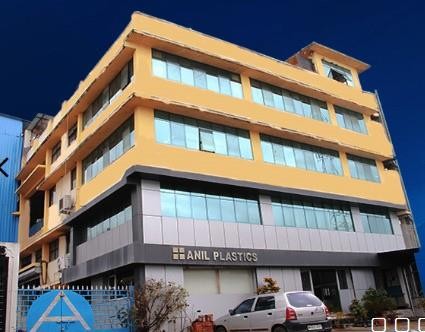 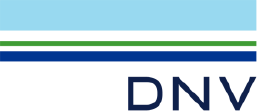 AWARDS
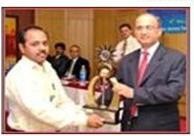 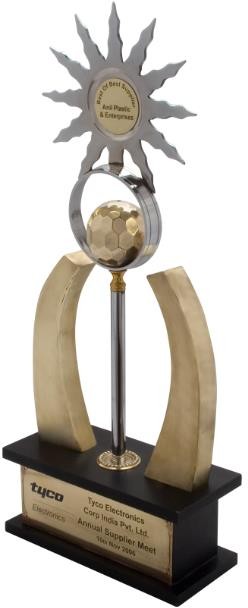 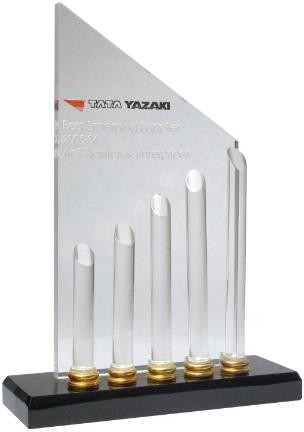 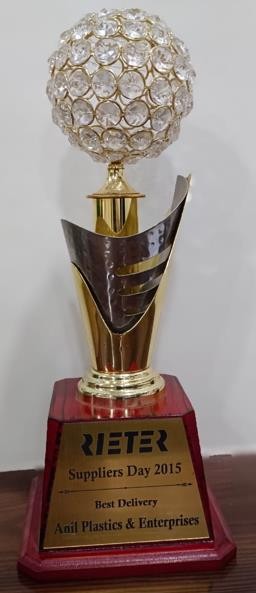 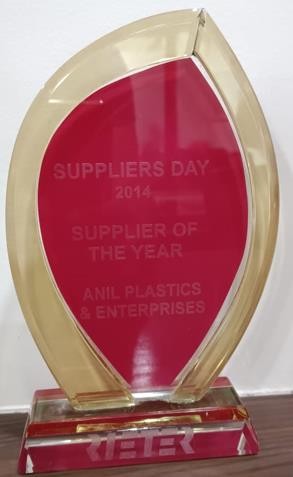 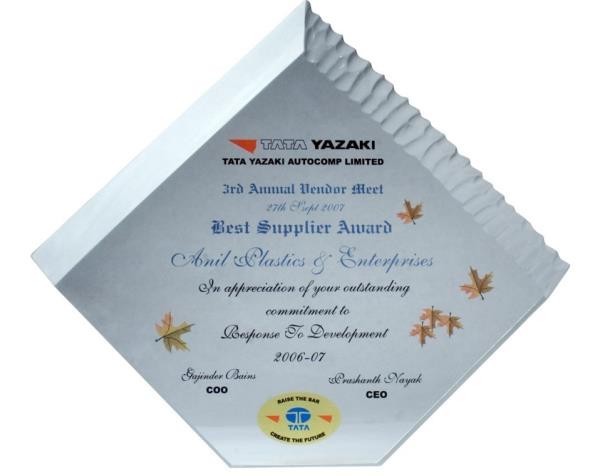 Best of the best Supplier award
2006-2007
Tyco Electronics
Best Supplier award
2006-2007
Tata Yazaki
Supplier of the year  award
2014
Rieter India
Best Emerging Supplier award  2005-2006
Tata Yazaki
Best delivery award  2015
Rieter India
www.anilplastics.com
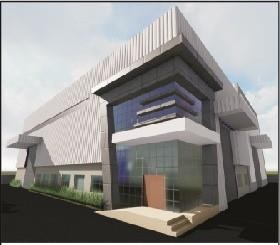 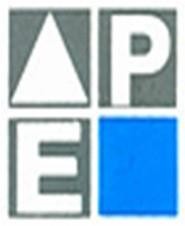 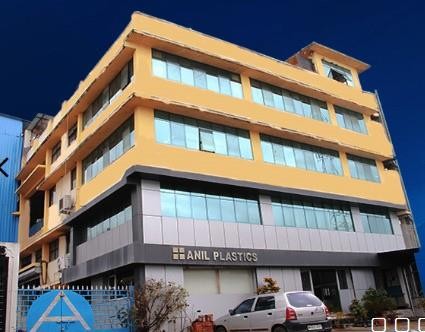 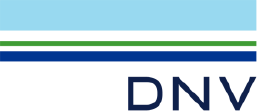 FUTURE PLANS
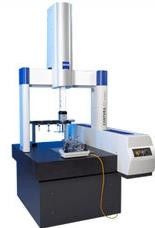 Installation of Zeiss CMM

Focus on entire assembly products along with  molding

	Addition of 400Tn to1000Tn world class  Injection Molding Machine.
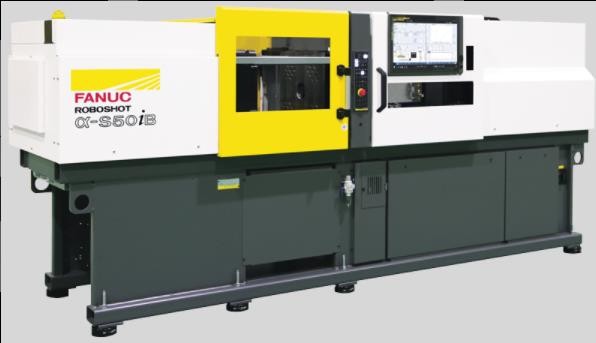 www.anilplastics.com
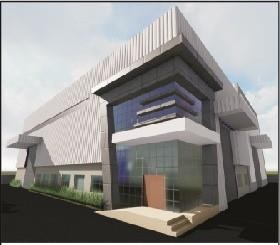 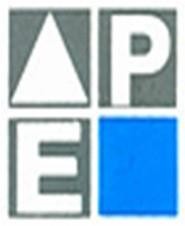 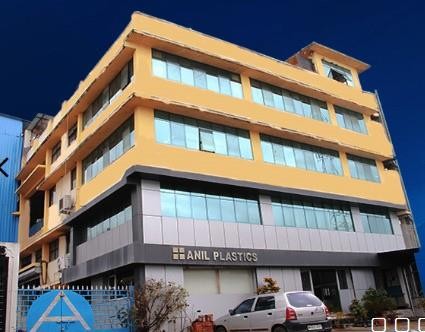 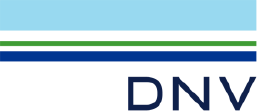 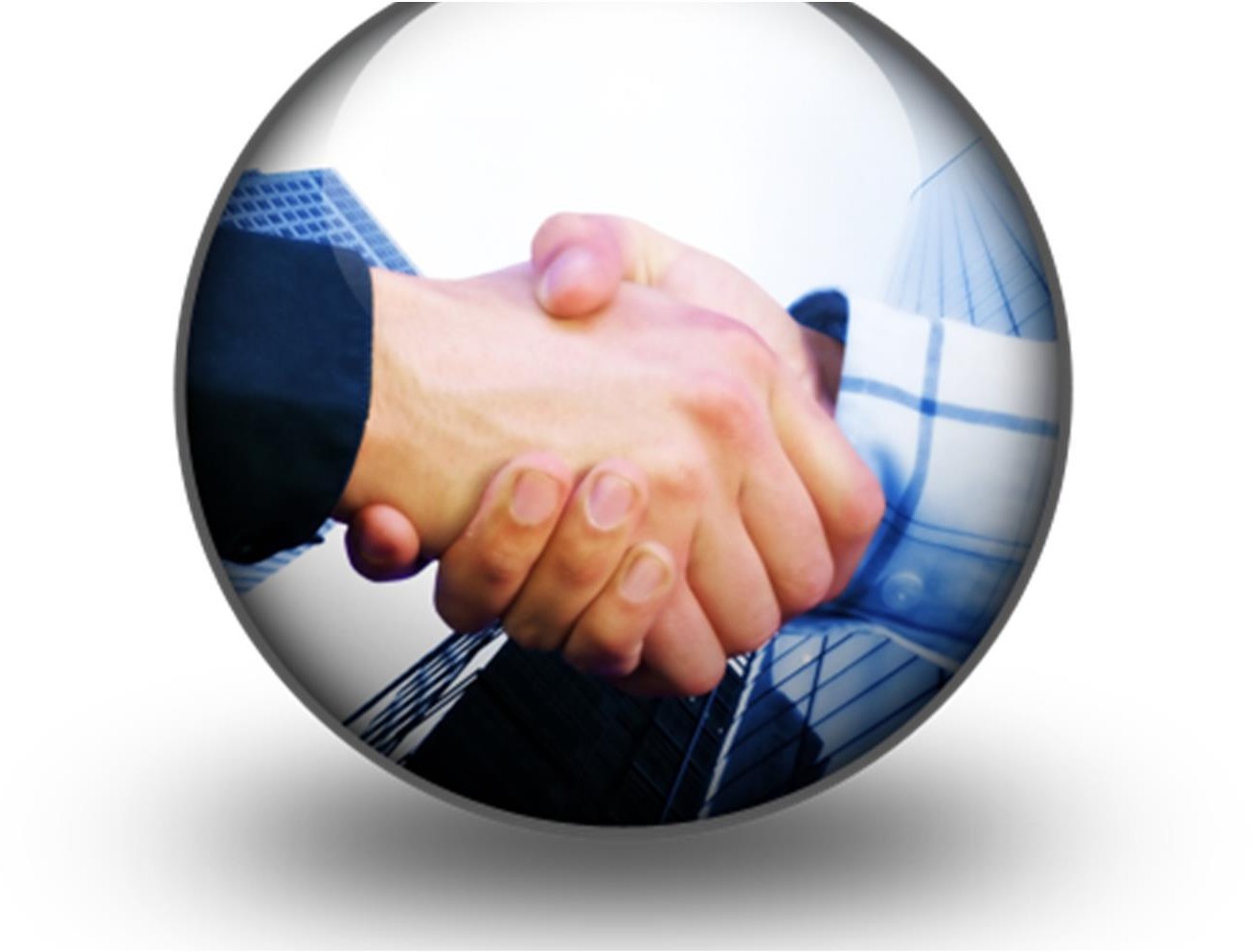 THANK YOU
www.anilplastics.com